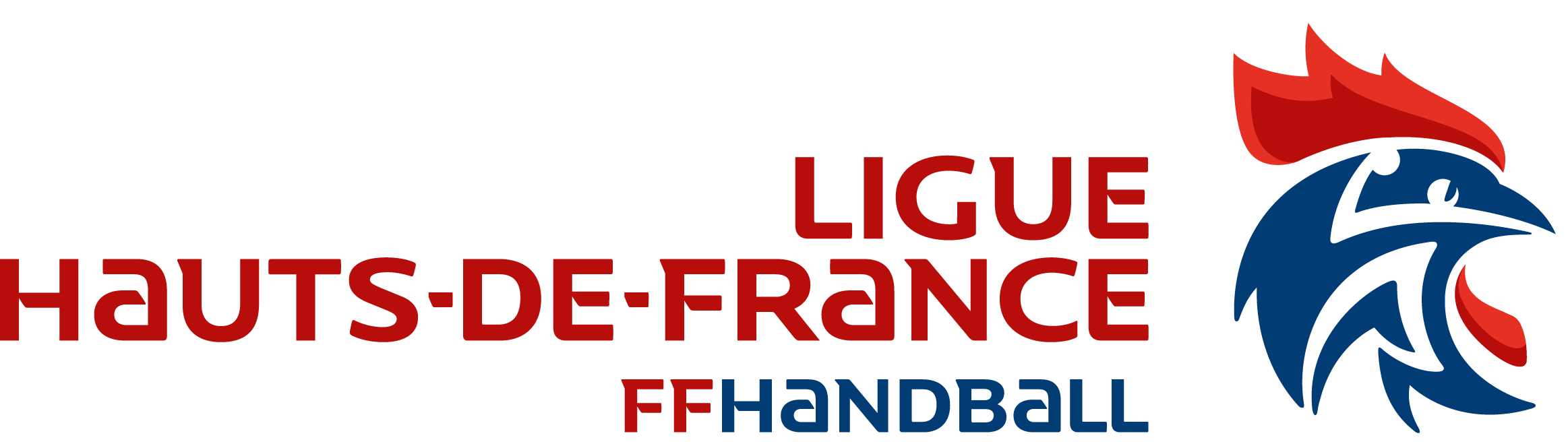 Le Handball et sa famille sont…
PHÉNOMÉNAUX ET HANDBALLISSIME
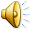 Équipe de France Féminine
Un titre de championne du monde obtenu le 17 décembre 2017,14 ans après le sacre de 2003
France – Norvège : 23-21
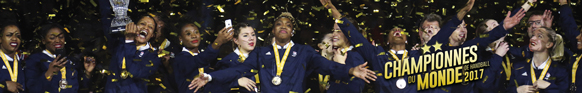 Championnes du Monde 2017 !
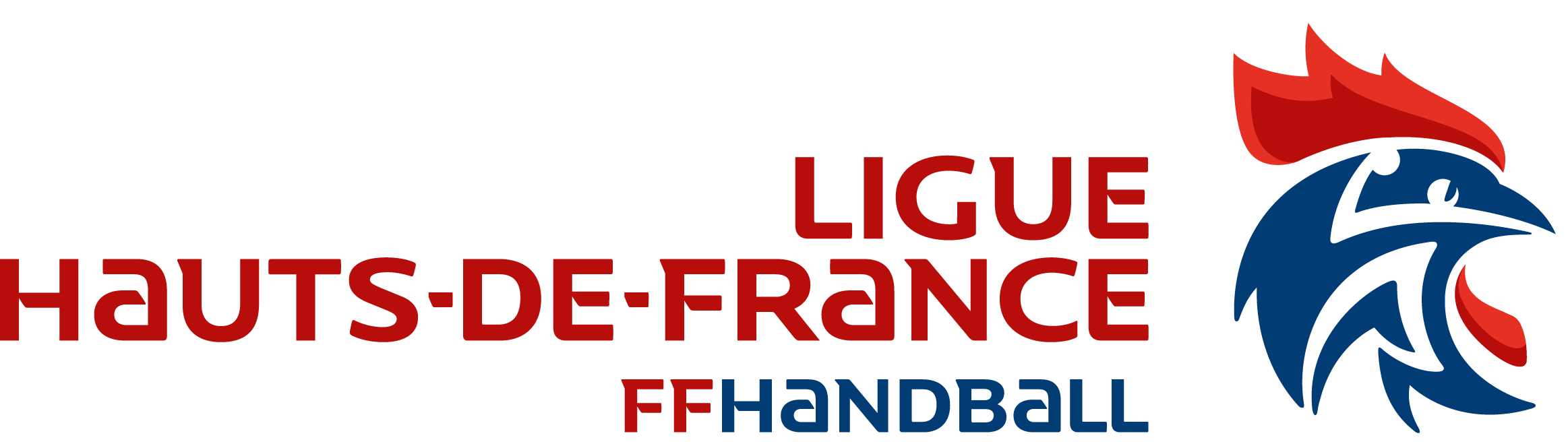 Championnes du Monde 2017 !
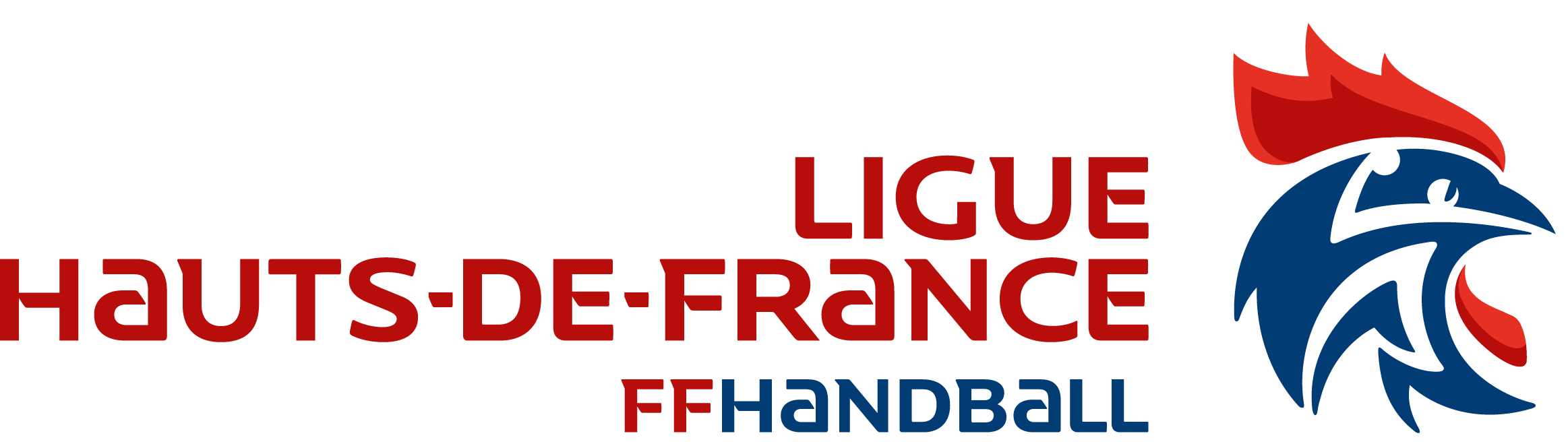 Championnes du Monde 2017 !
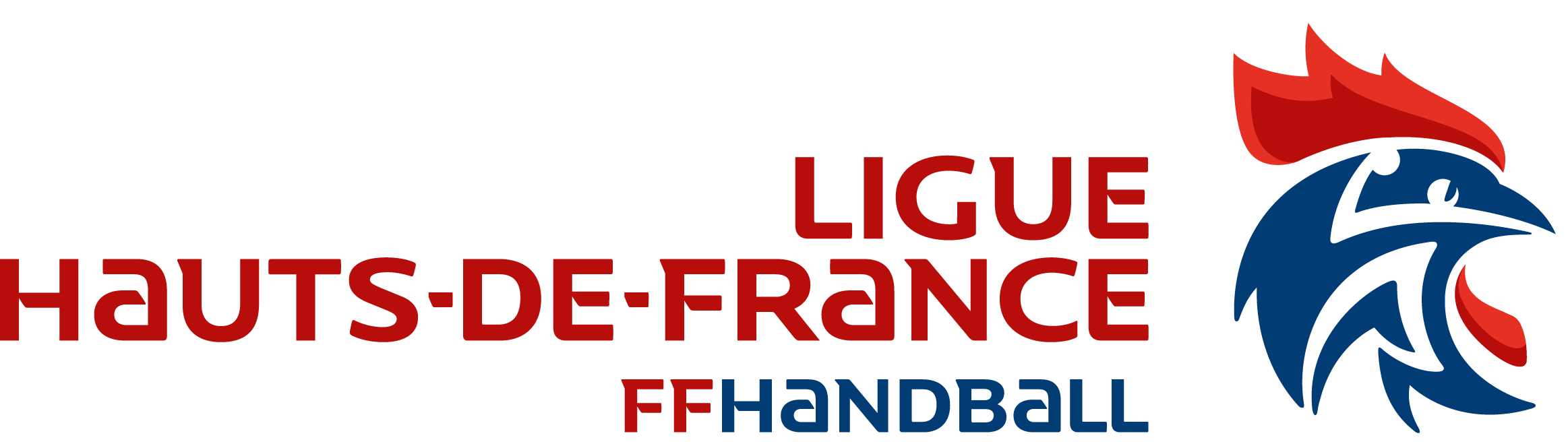 Championnes du Monde 2017 !
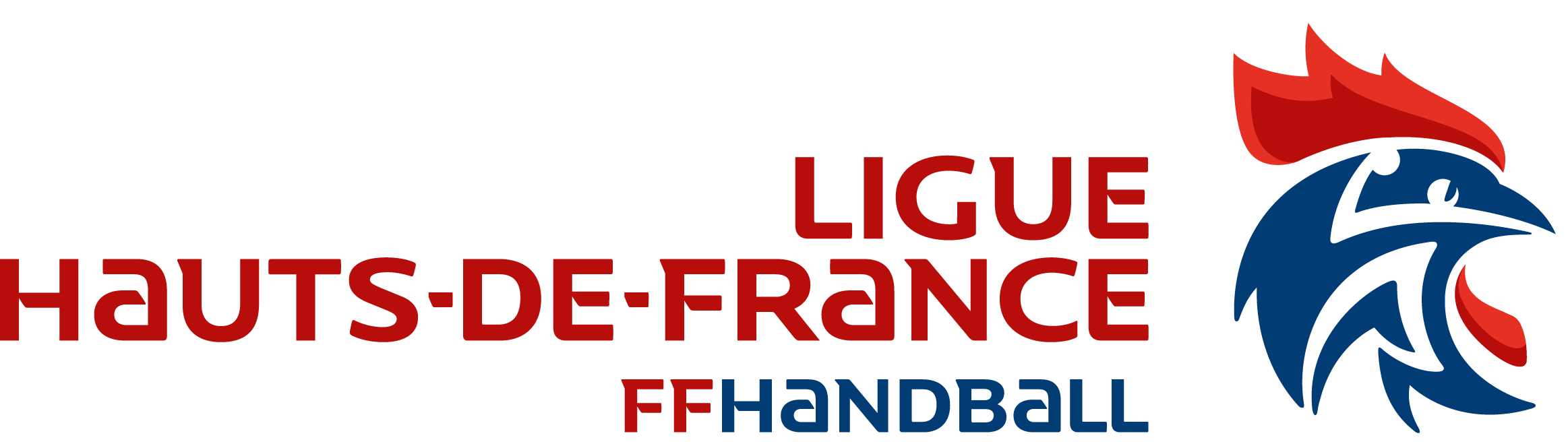 Championnes du Monde 2017 !
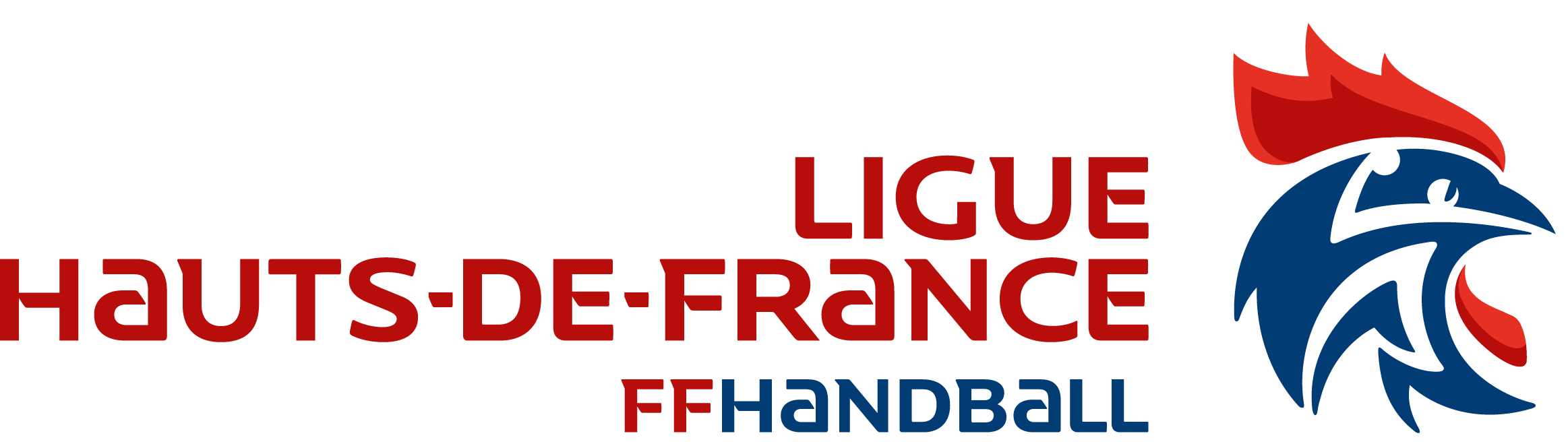 Championnes du Monde 2017 !
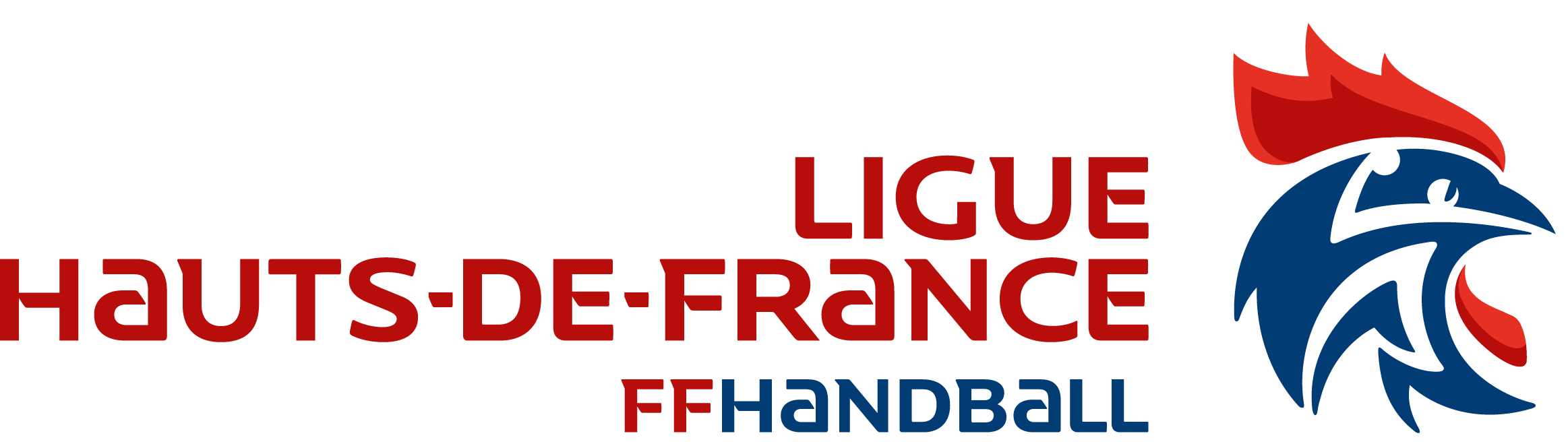 Championnes du Monde 2017 !
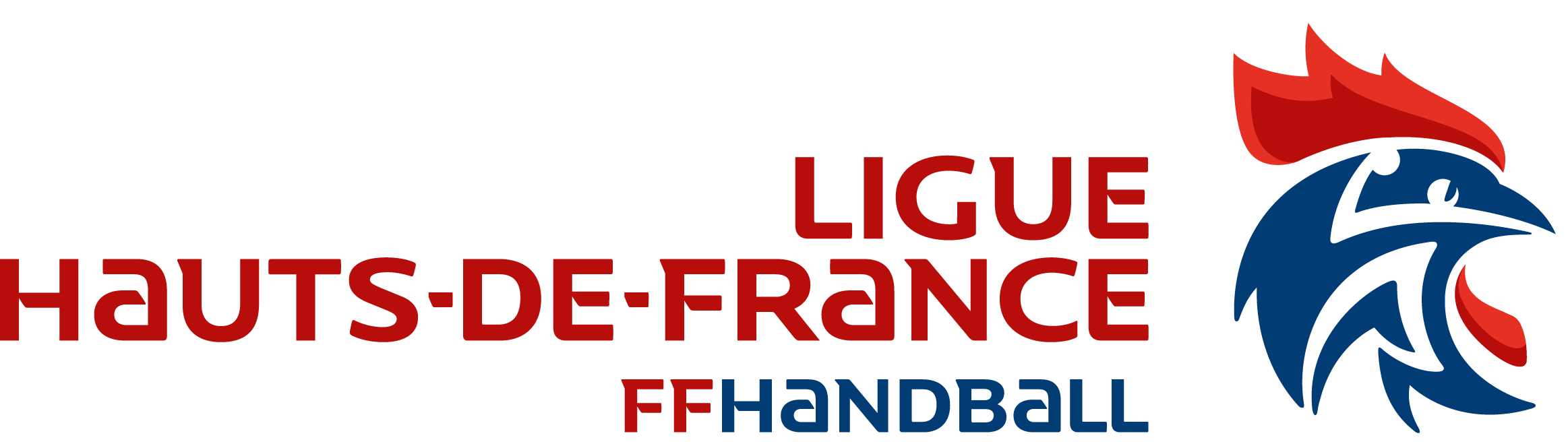 Championnes du Monde 2017 !
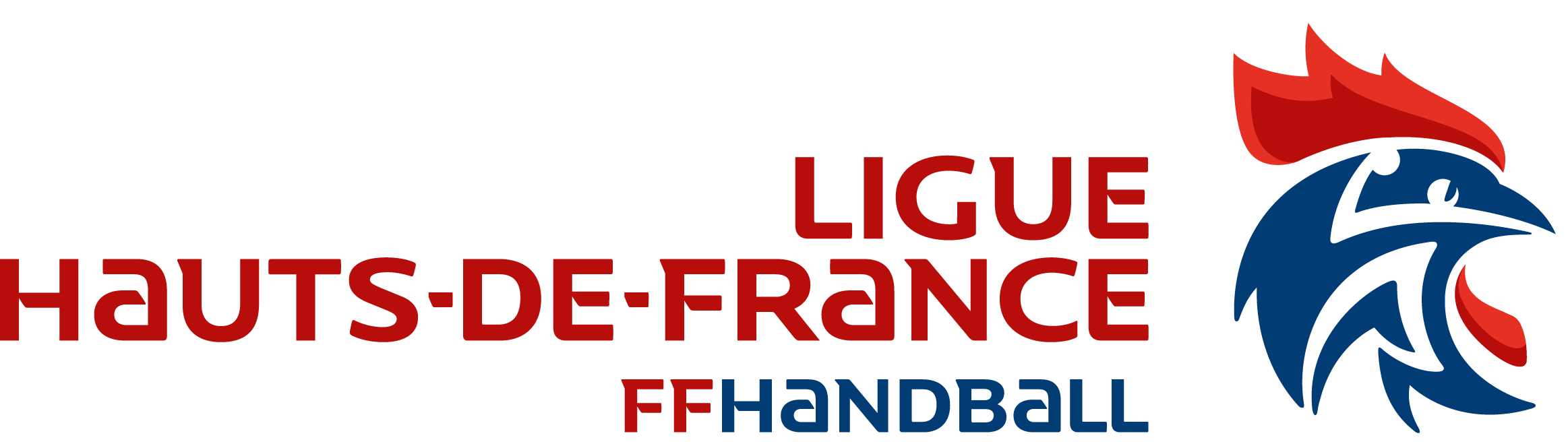 Championnes du Monde 2017 !
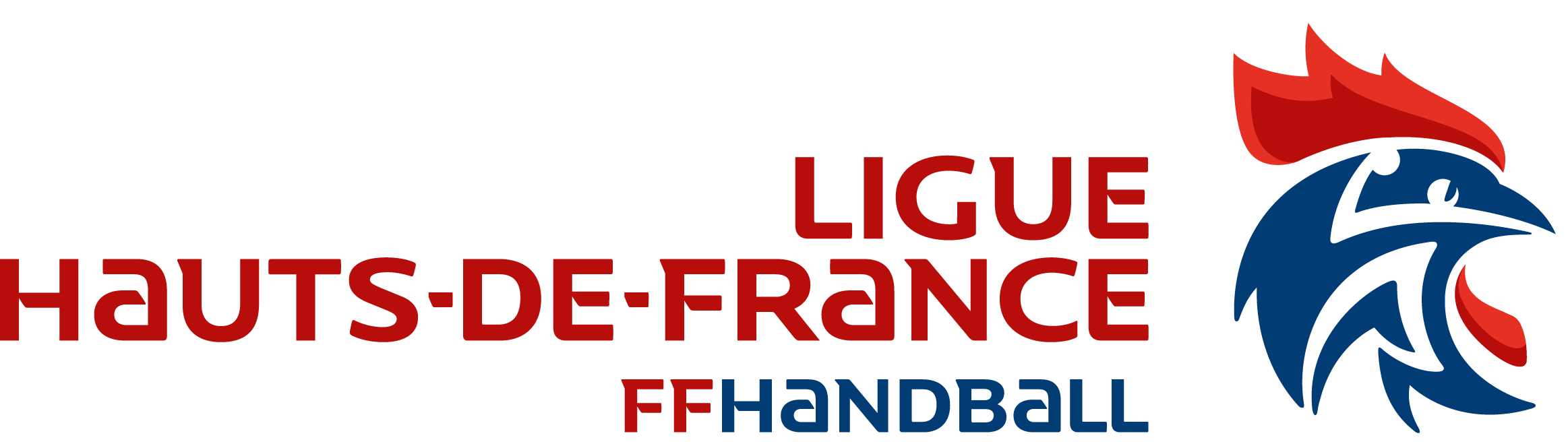 Championnes du Monde 2017 !
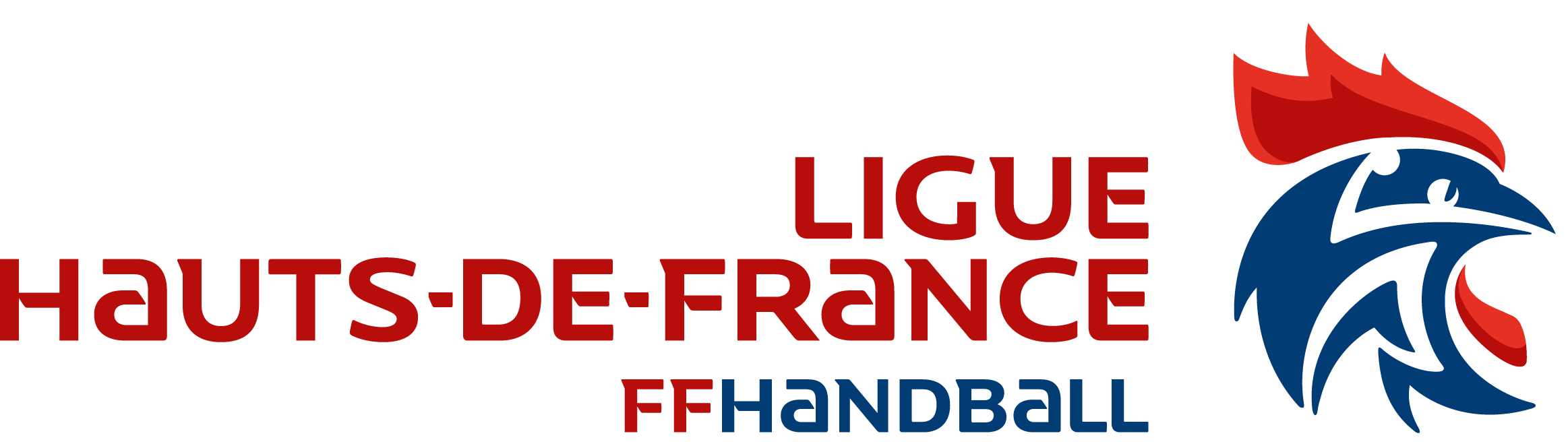 Équipe de France Masculine
Une médaille de Bronze à l’Euro 2018, après l’or au Mondial 2017et l’argent aux JO 2016
France – Danemark : 32-29
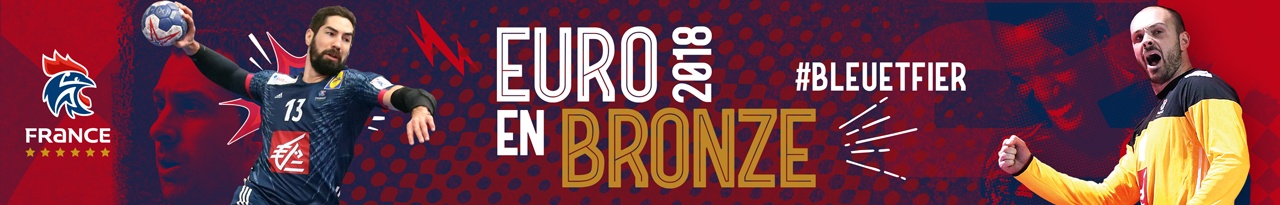 Médaille de Bronze 2018
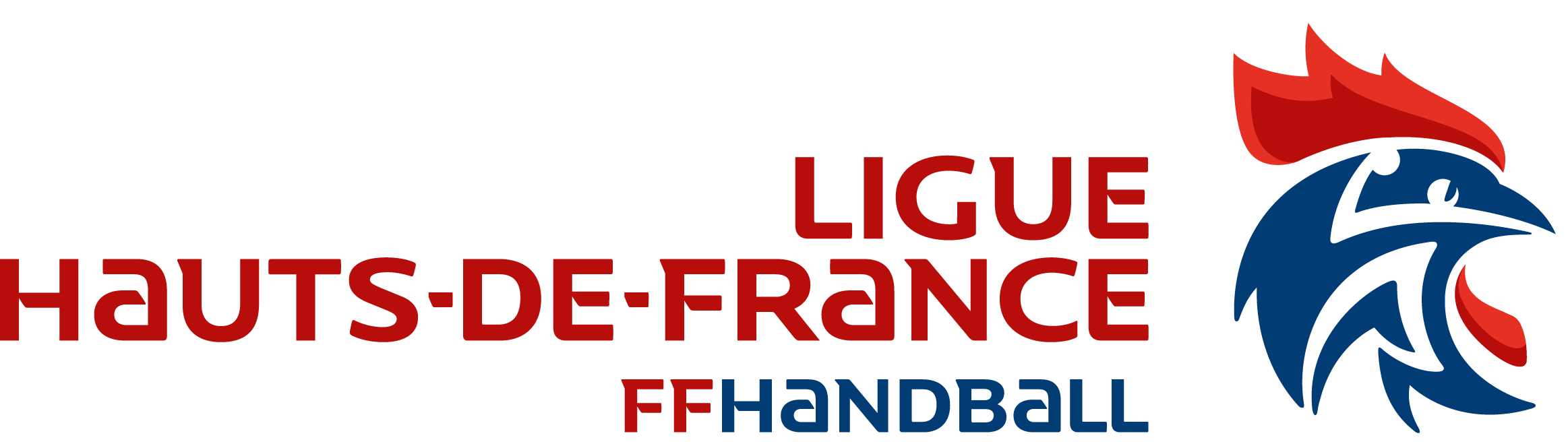 Médaille de Bronze 2018
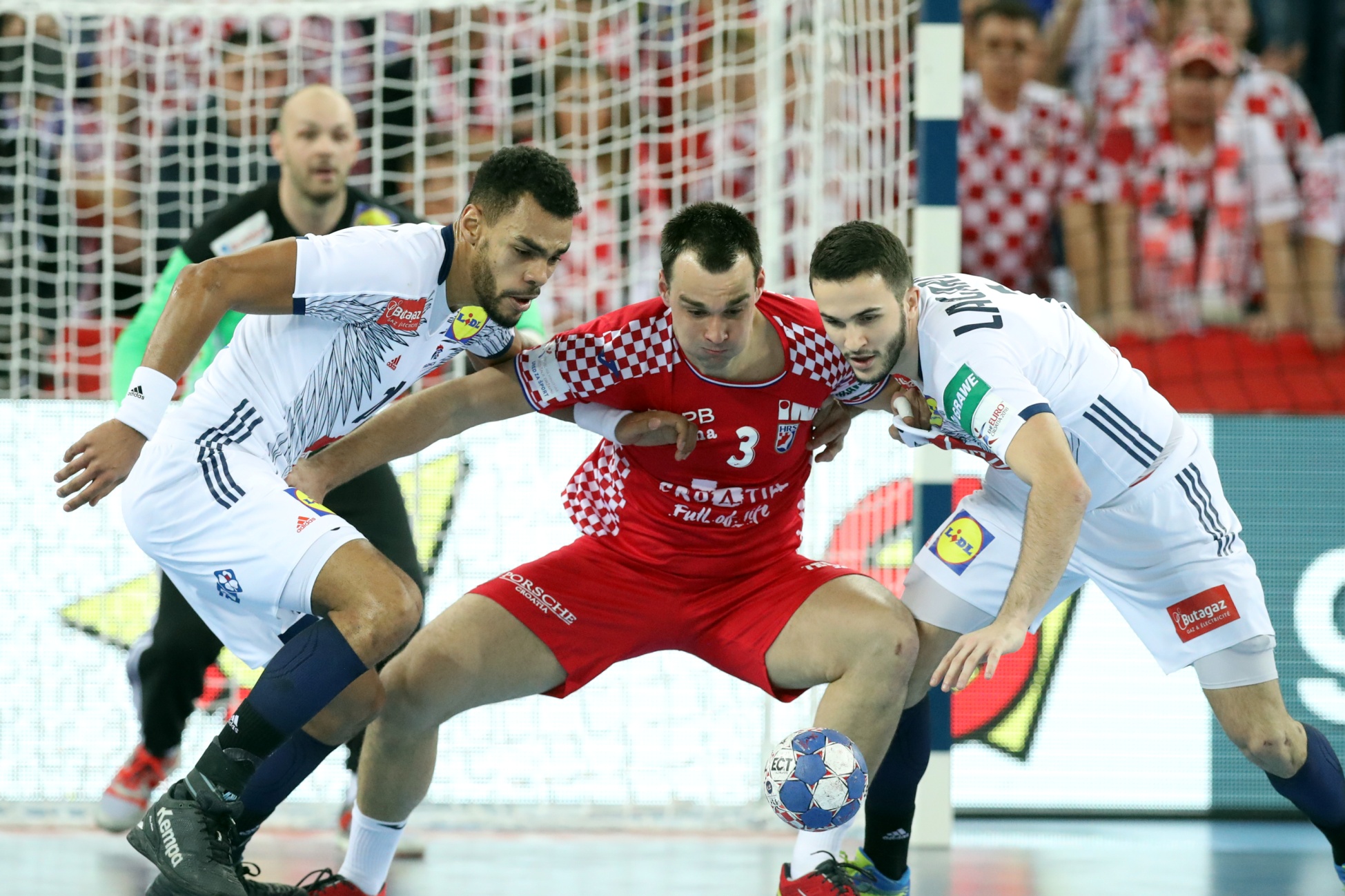 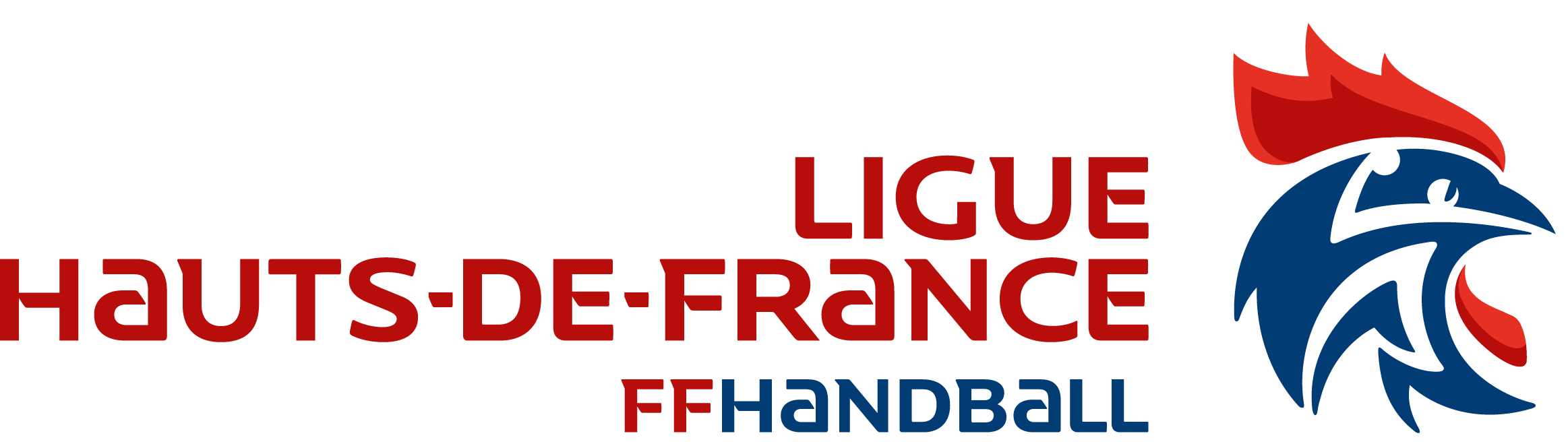 Médaille de Bronze 2018
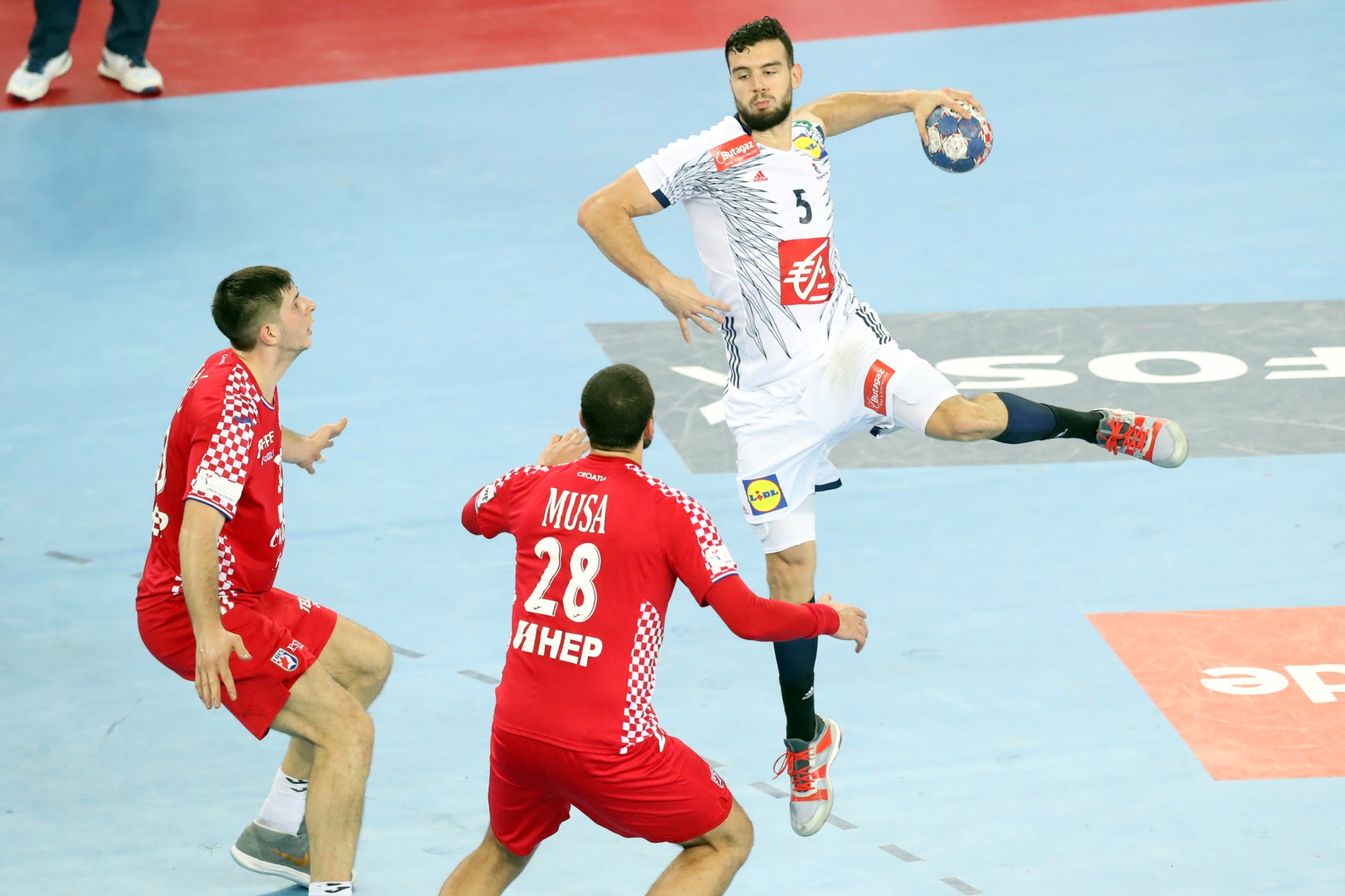 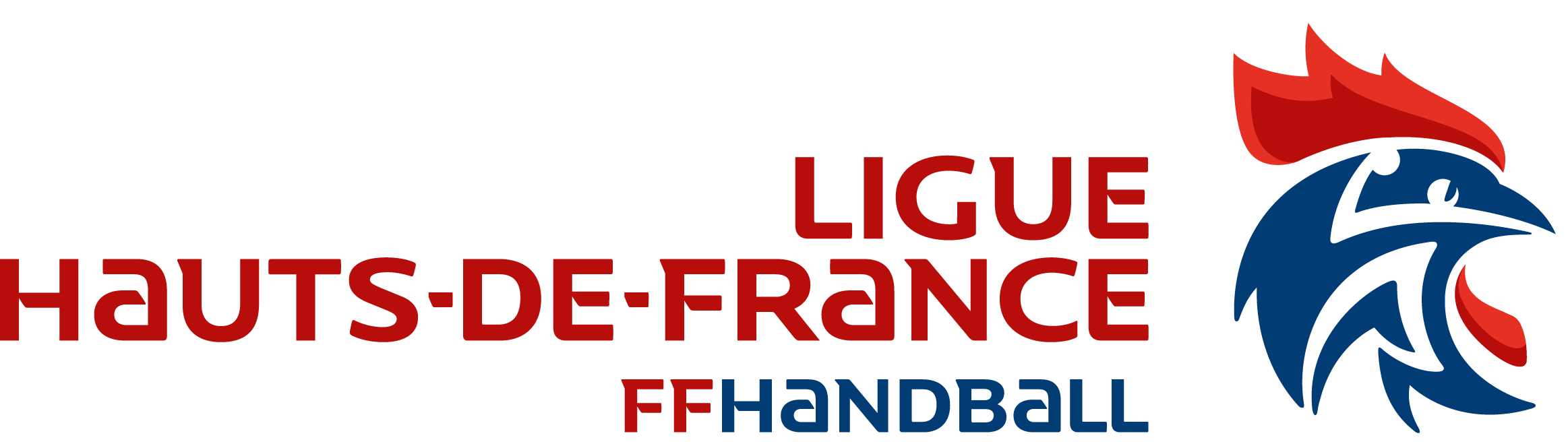 Médaille de Bronze 2018
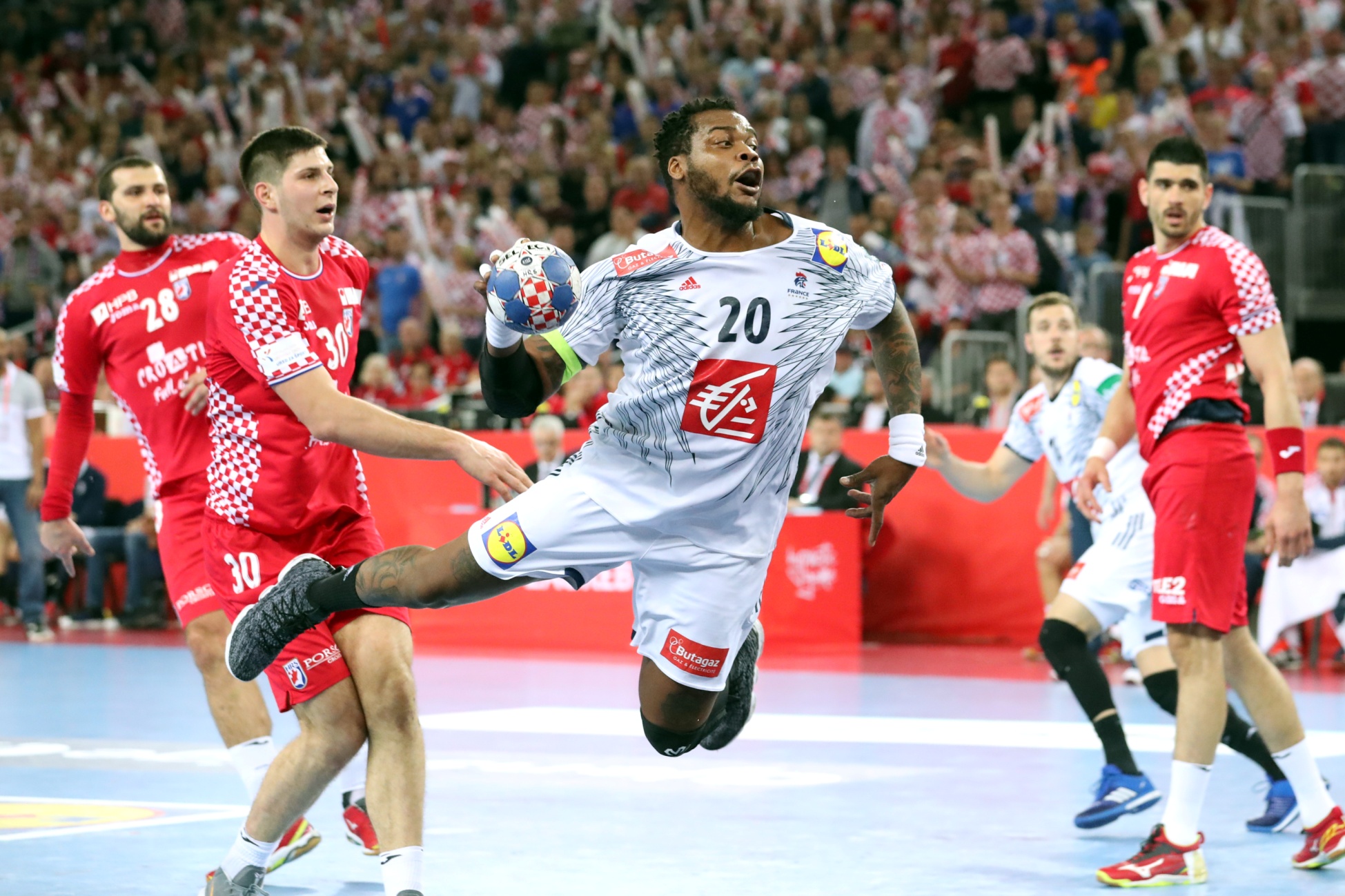 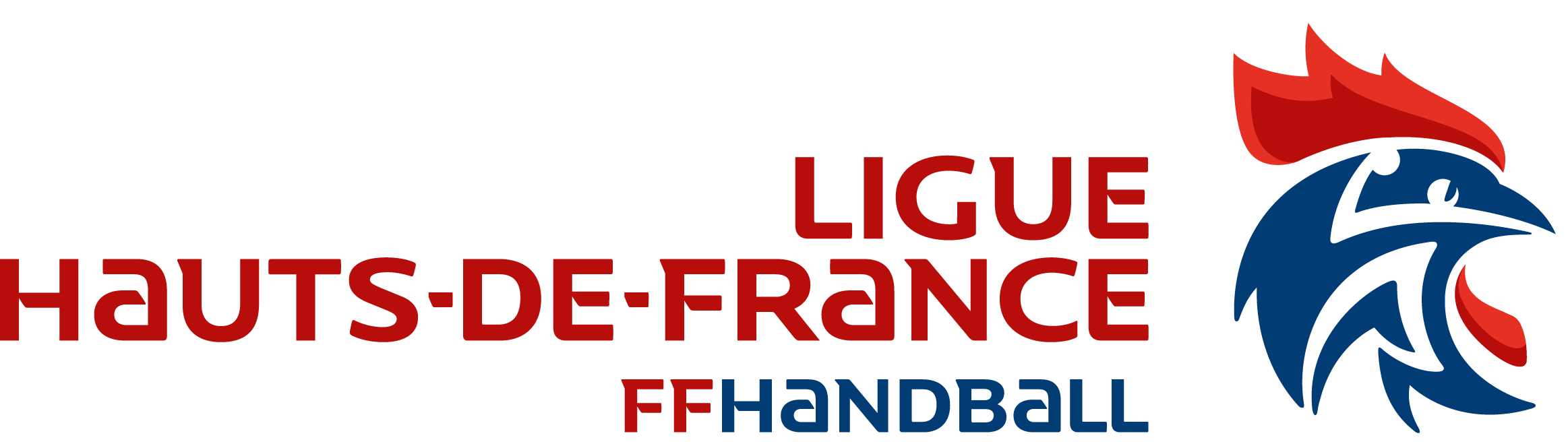 Médaille de Bronze 2018
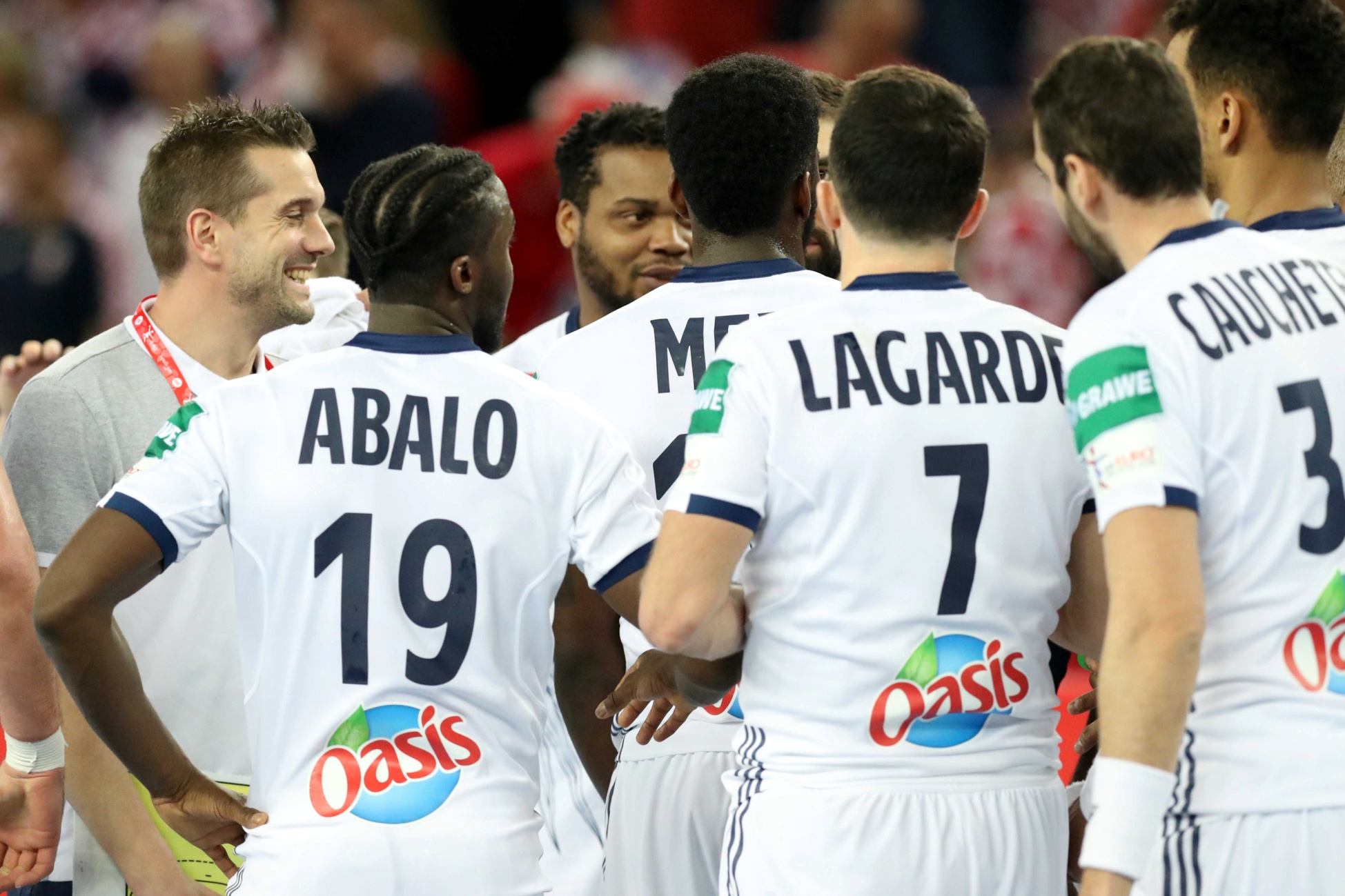 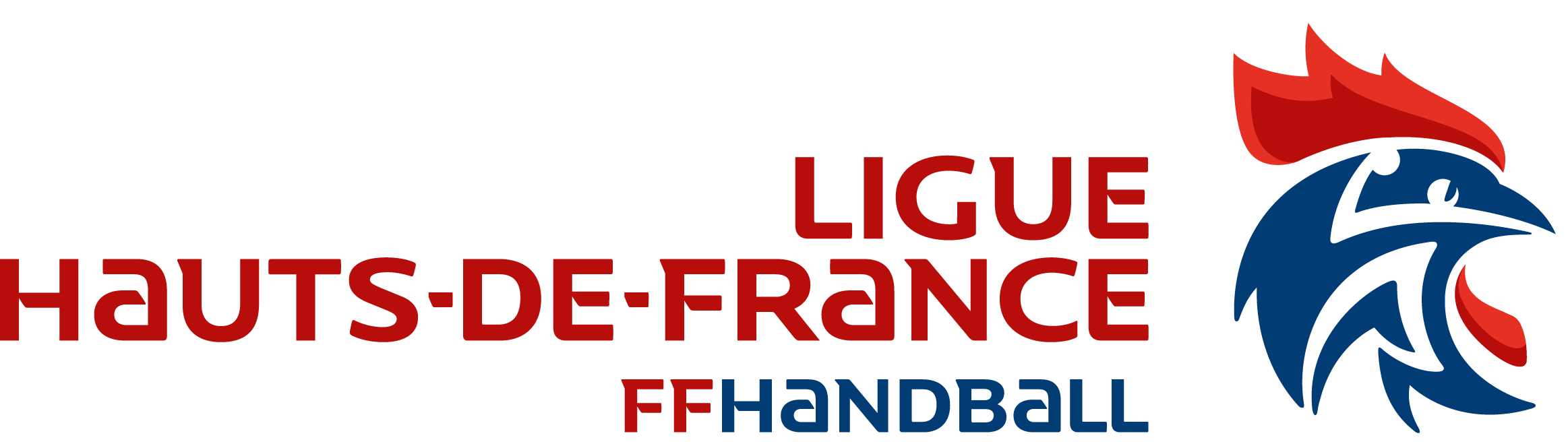 Ligue des Champions 2018
Le handball français est entré dans l’histoire de la compétition avec un podium 100% français jamais réalisé par aucune autre nation !
Montpellier – Nantes : 32-26
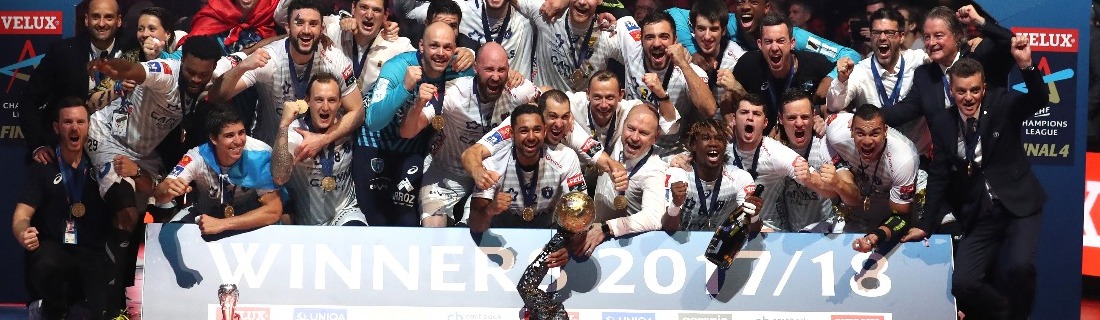 Montpellier champion d’Europe !
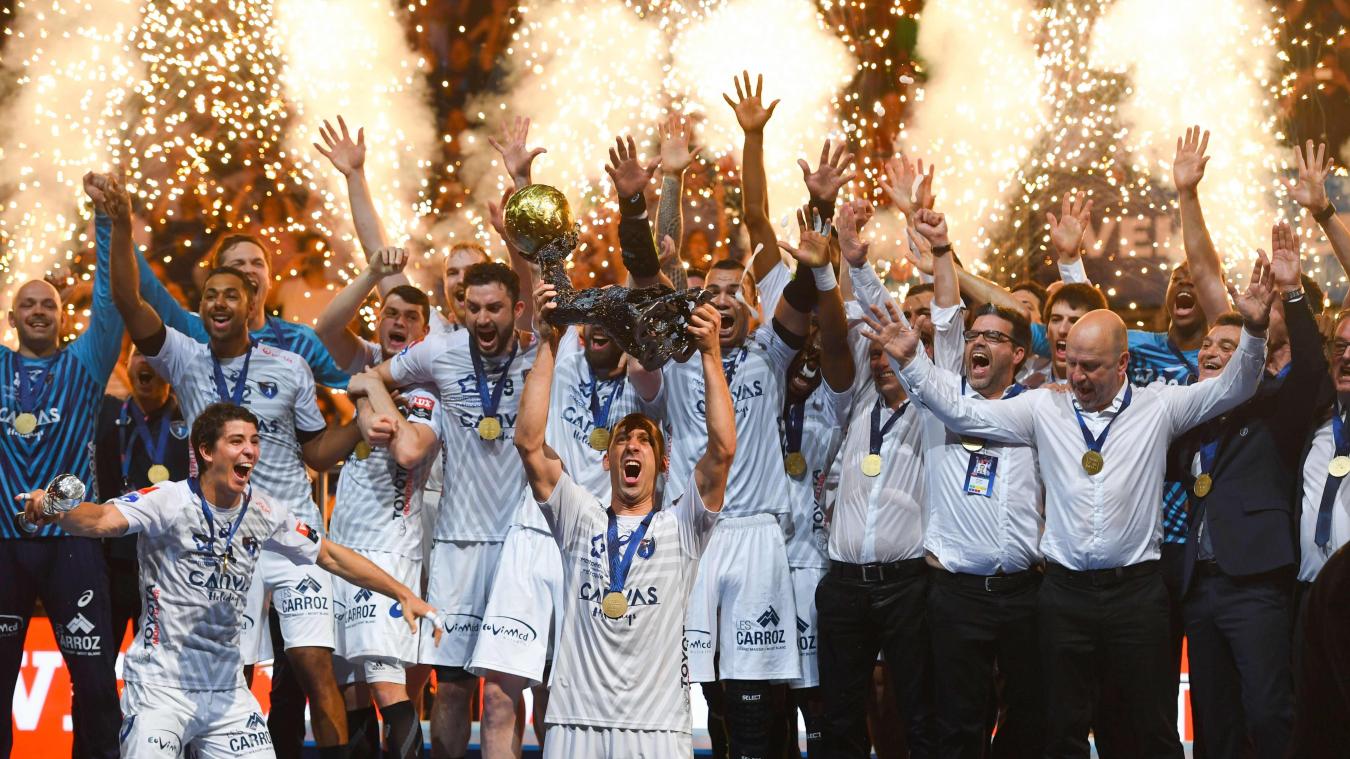 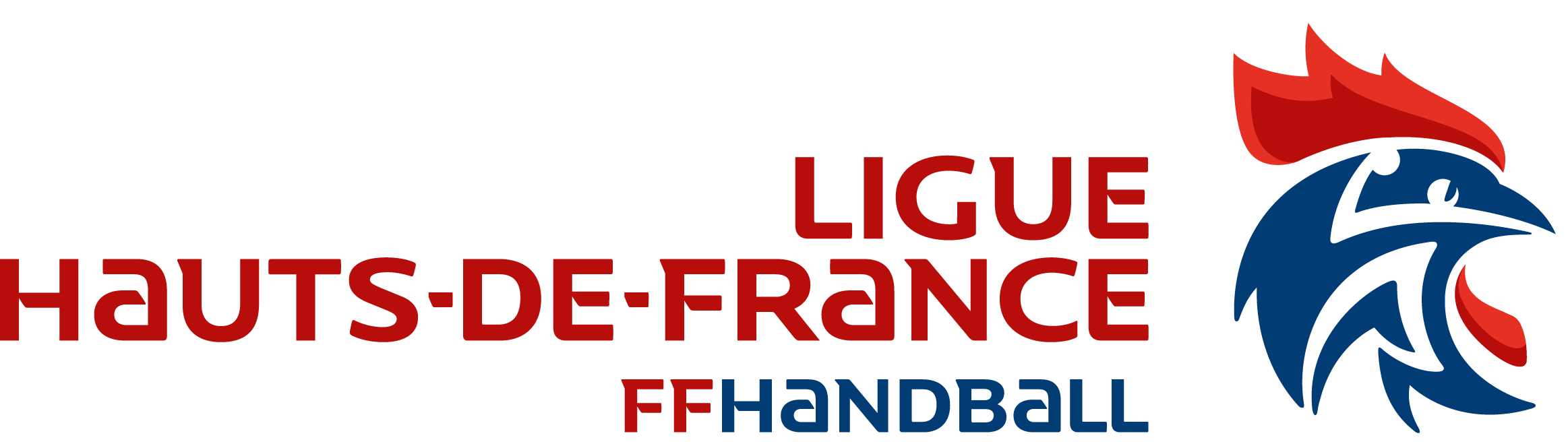 Montpellier champion d’Europe !
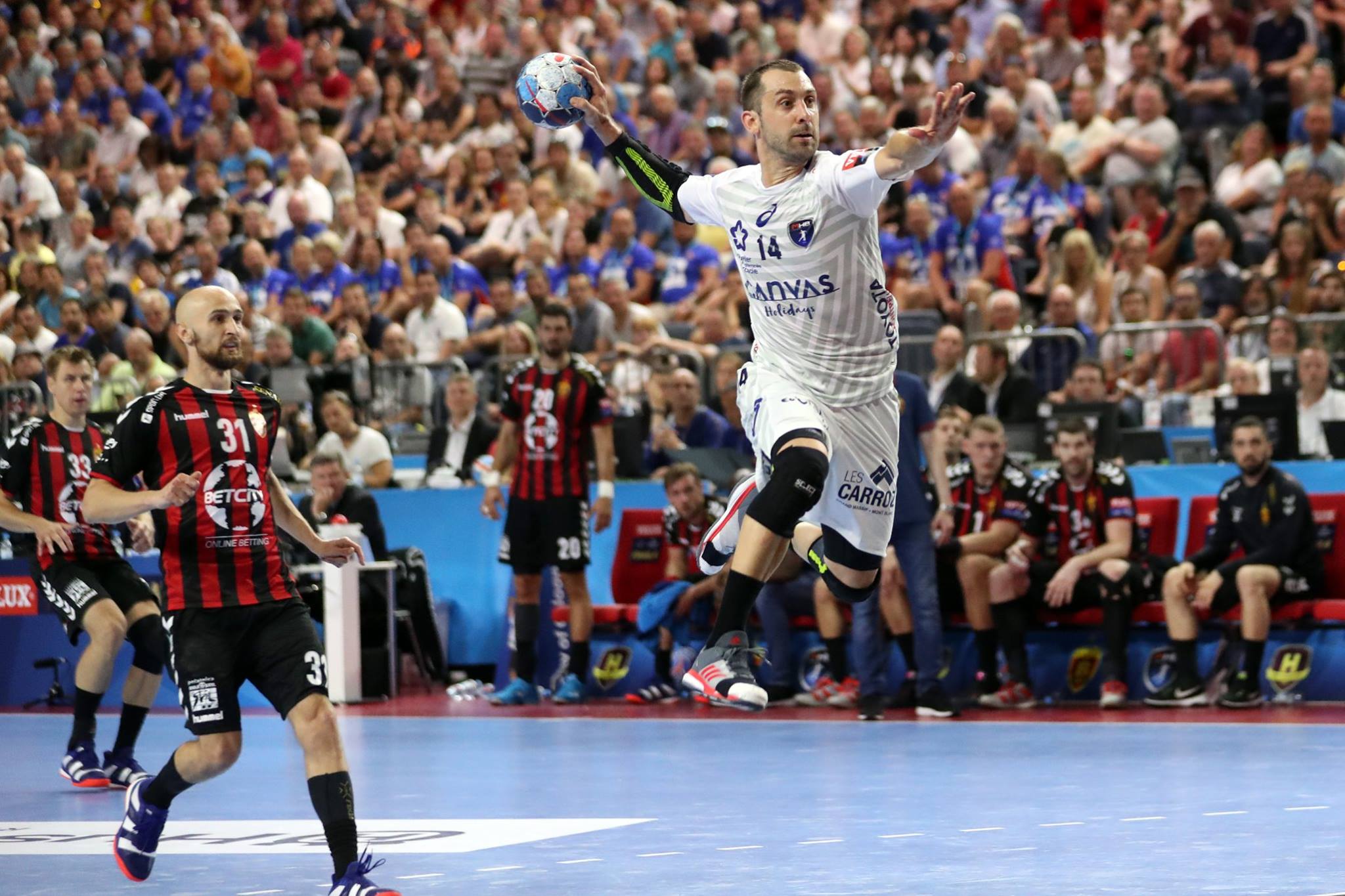 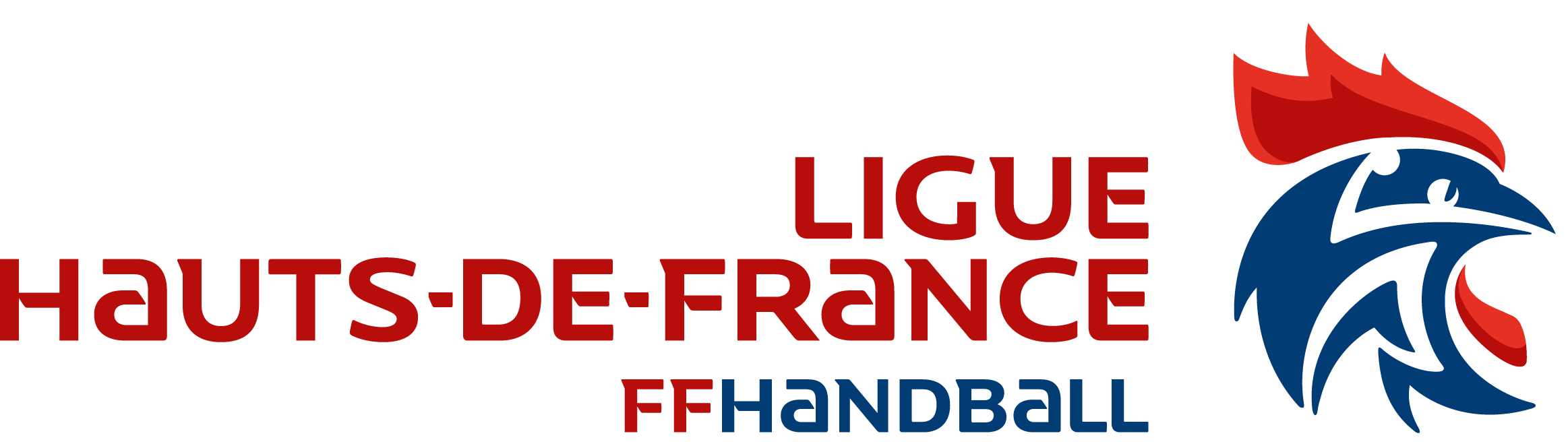 Montpellier champion d’Europe !
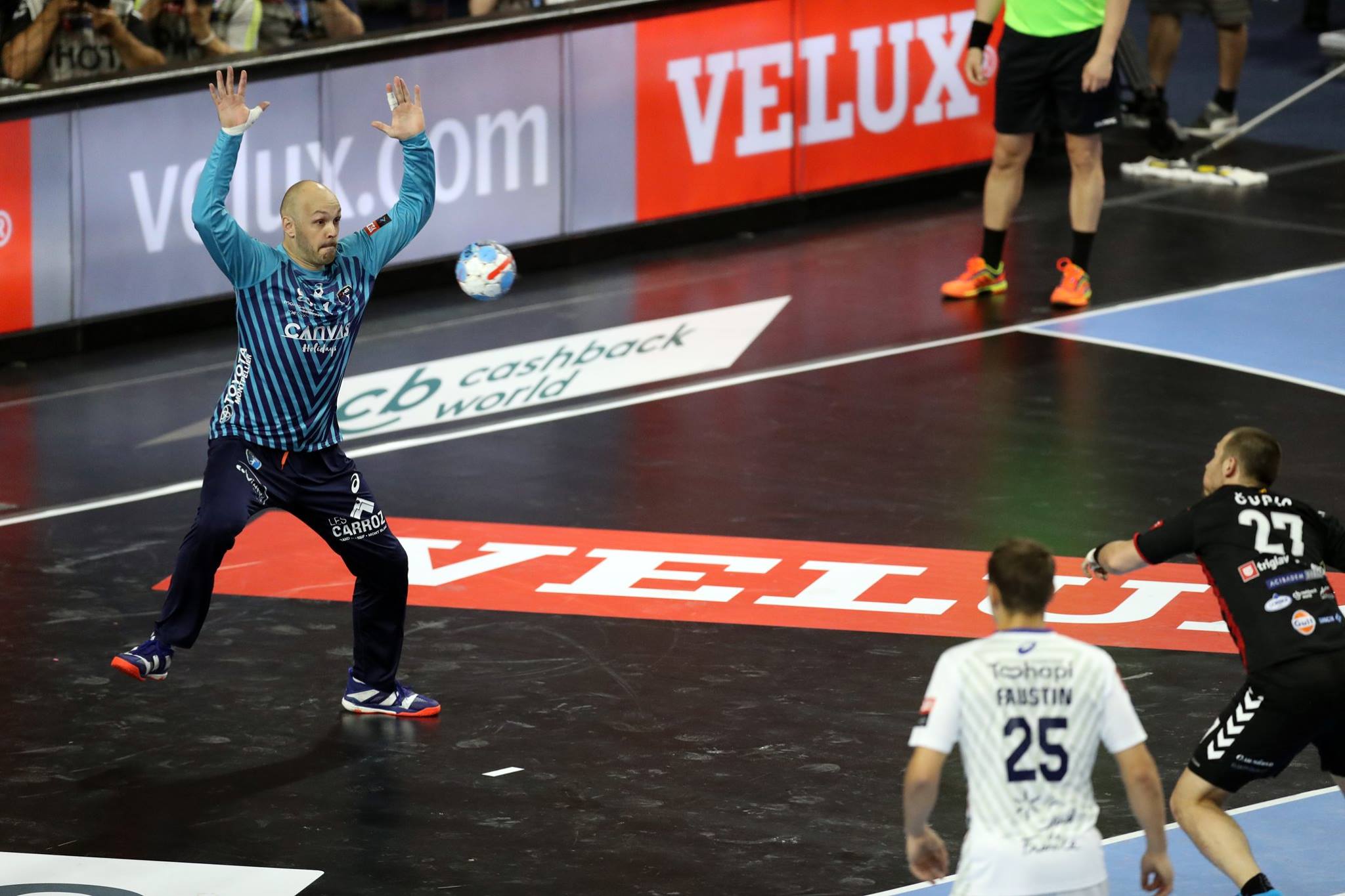 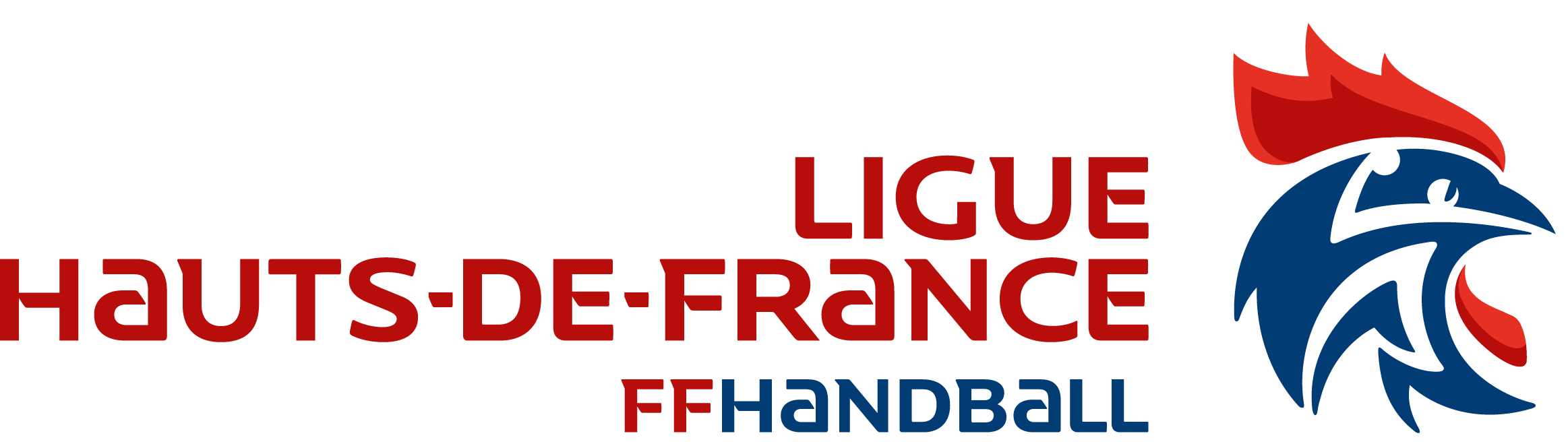 Montpellier champion d’Europe !
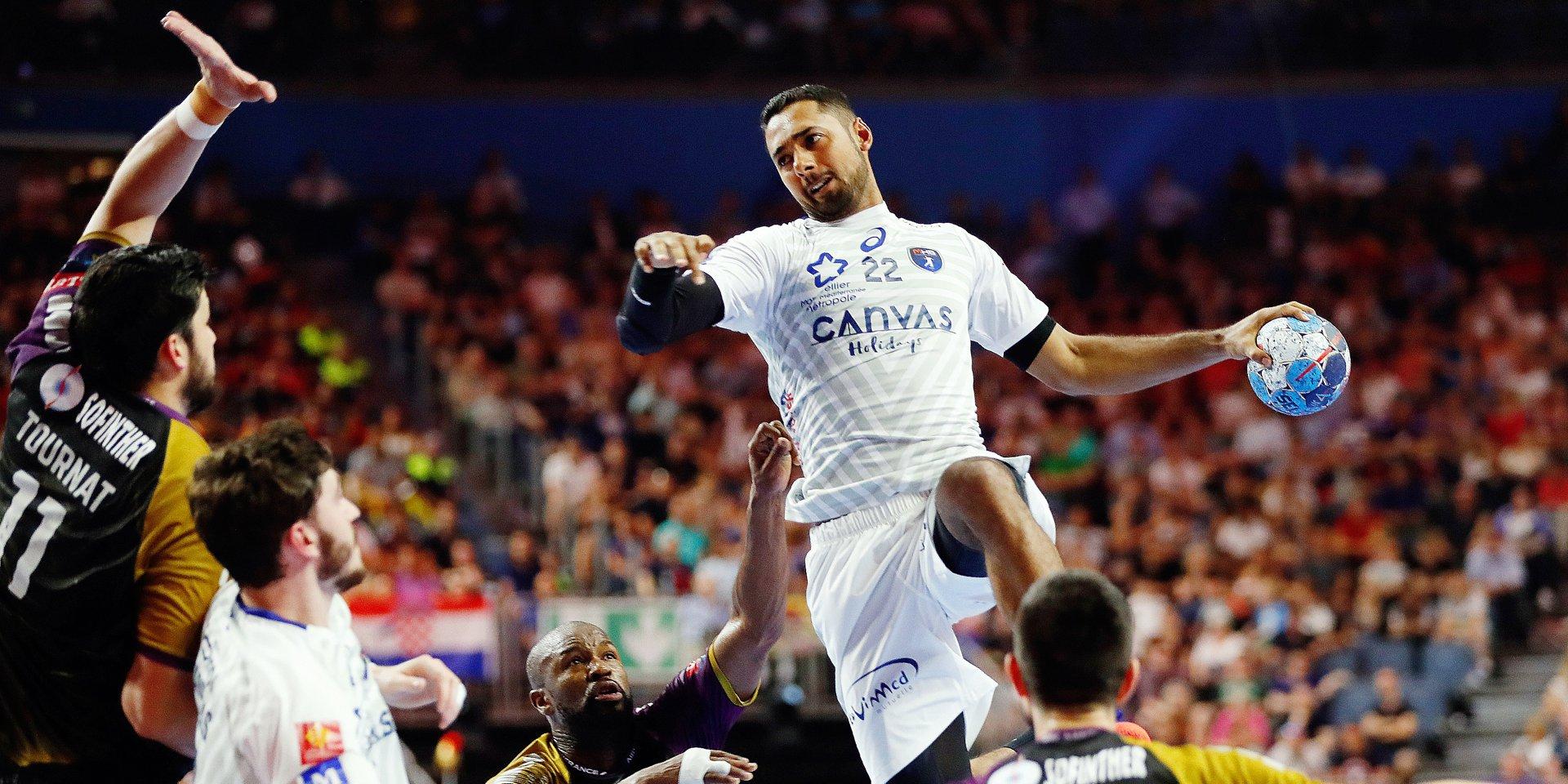 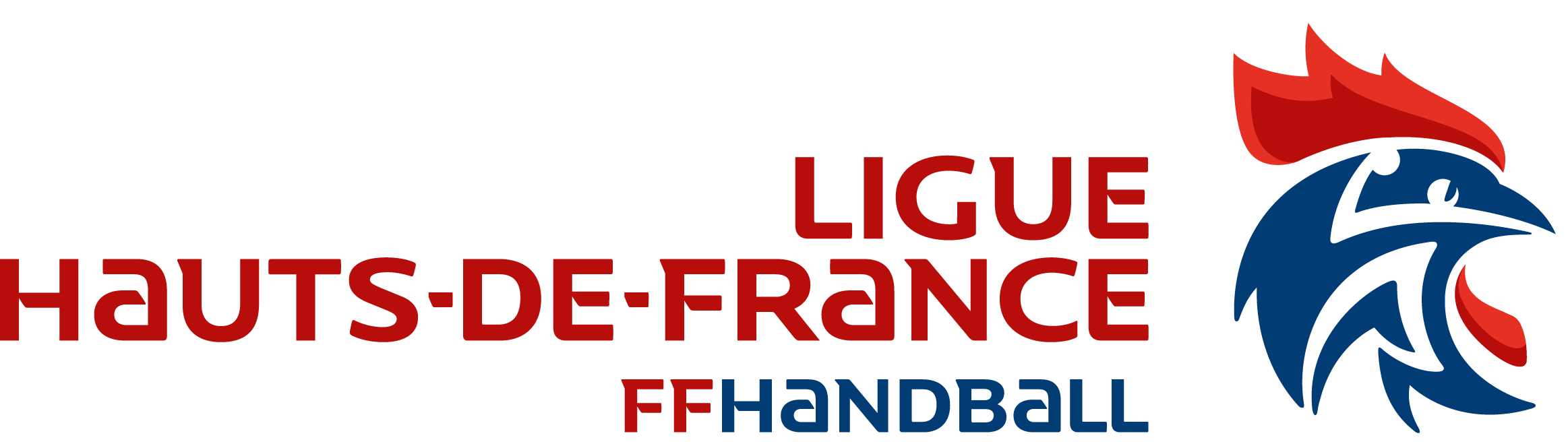 Montpellier champion d’Europe !
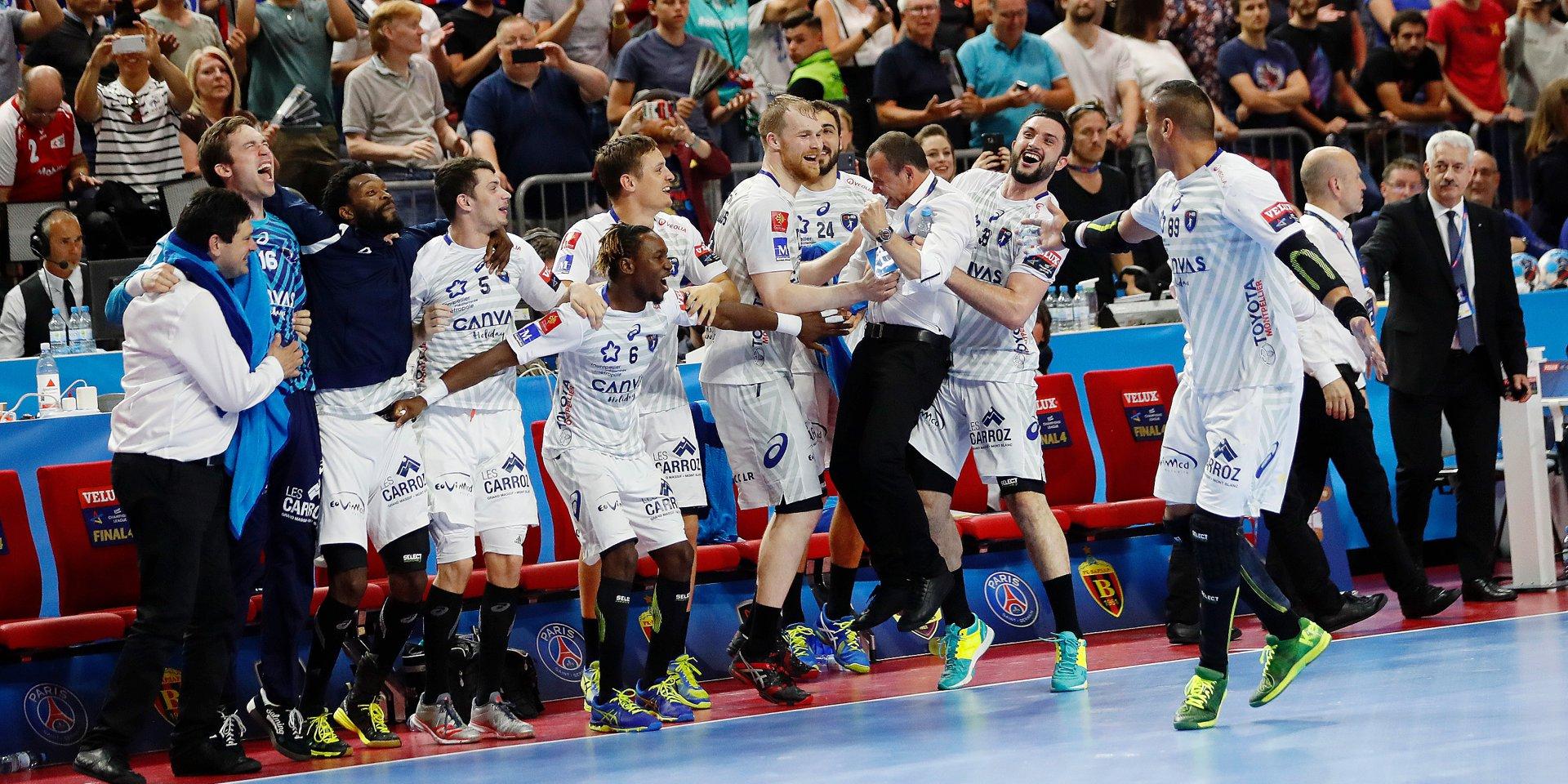 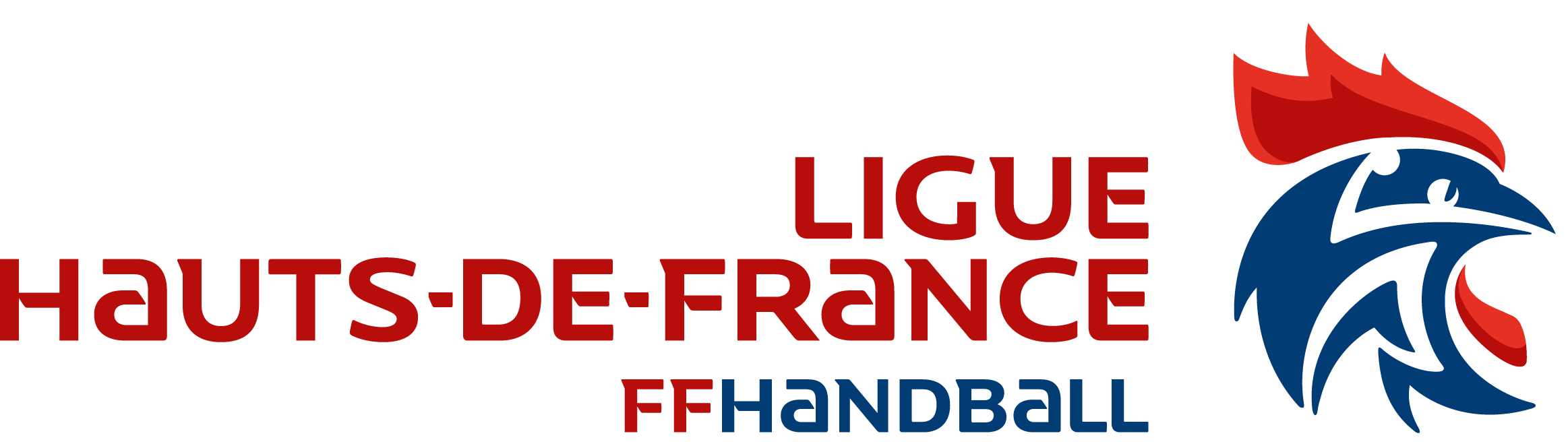 Montpellier champion d’Europe !
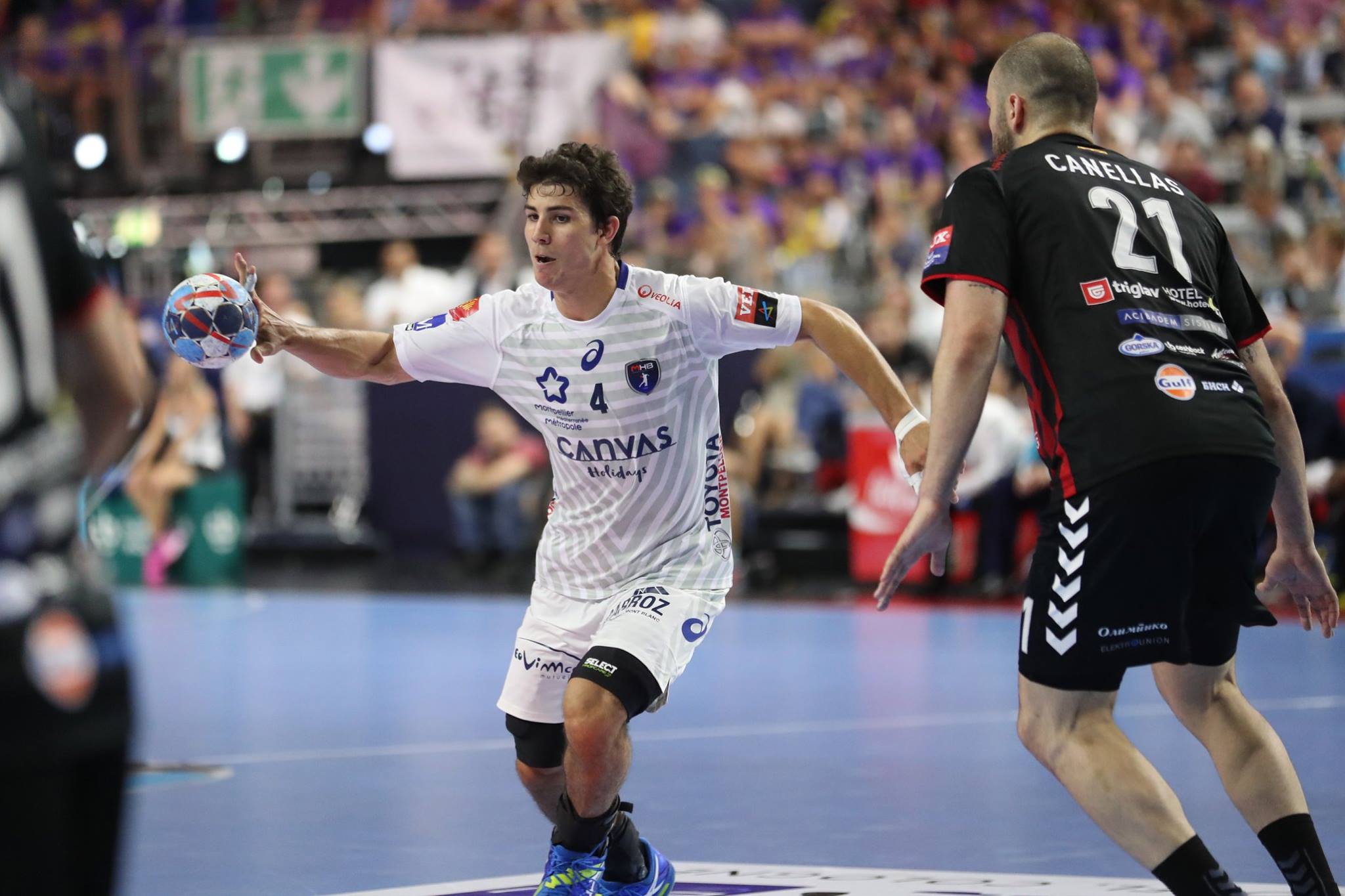 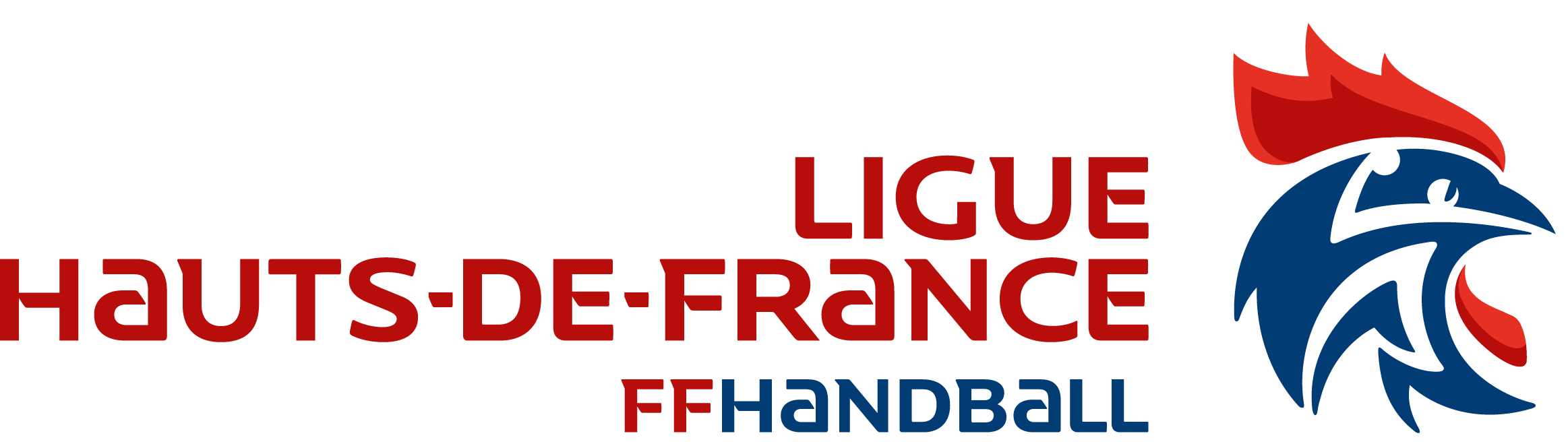 Montpellier champion d’Europe !
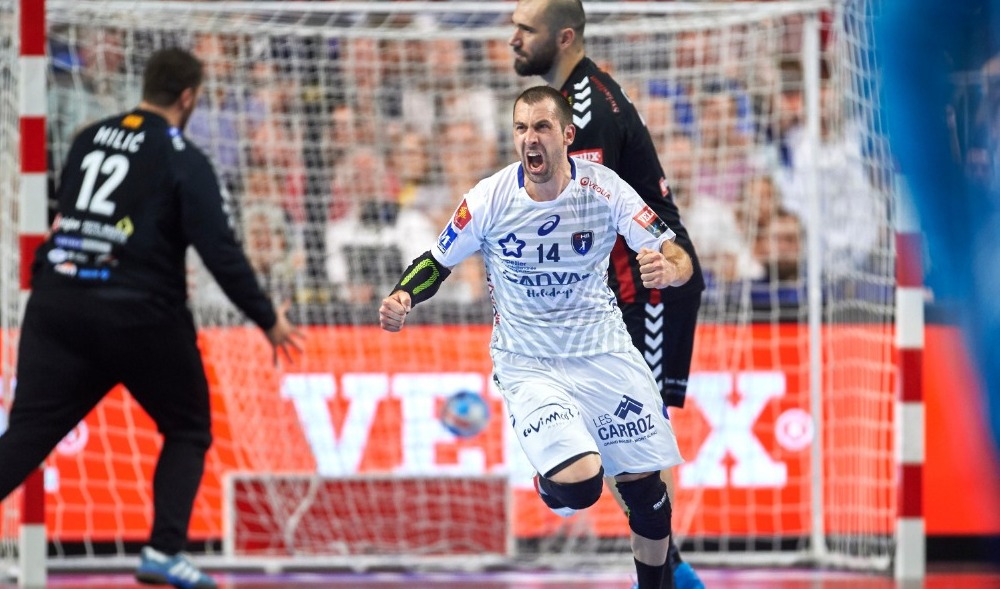 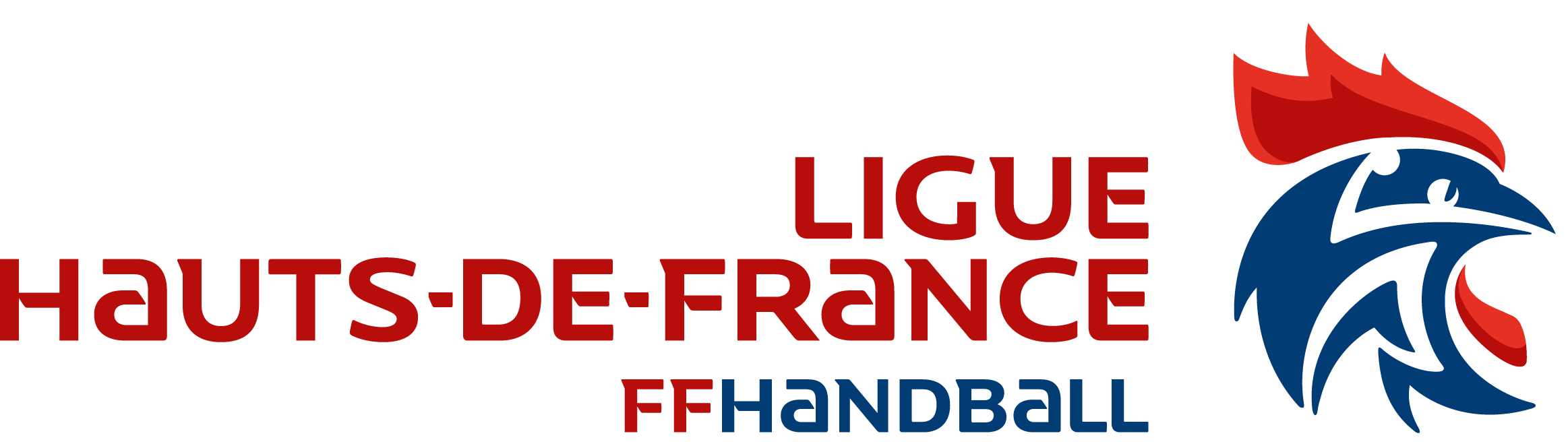 Montpellier champion d’Europe !
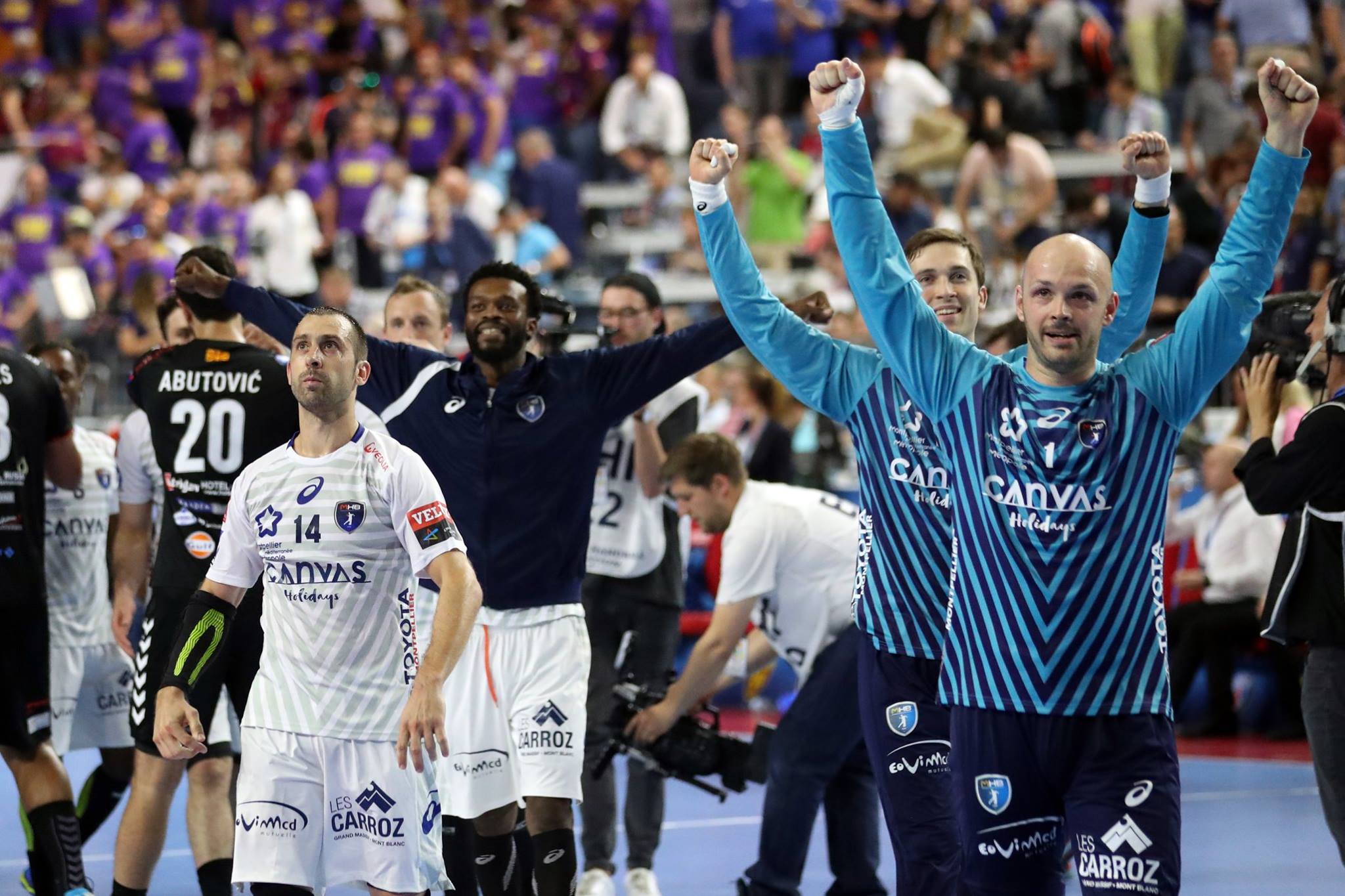 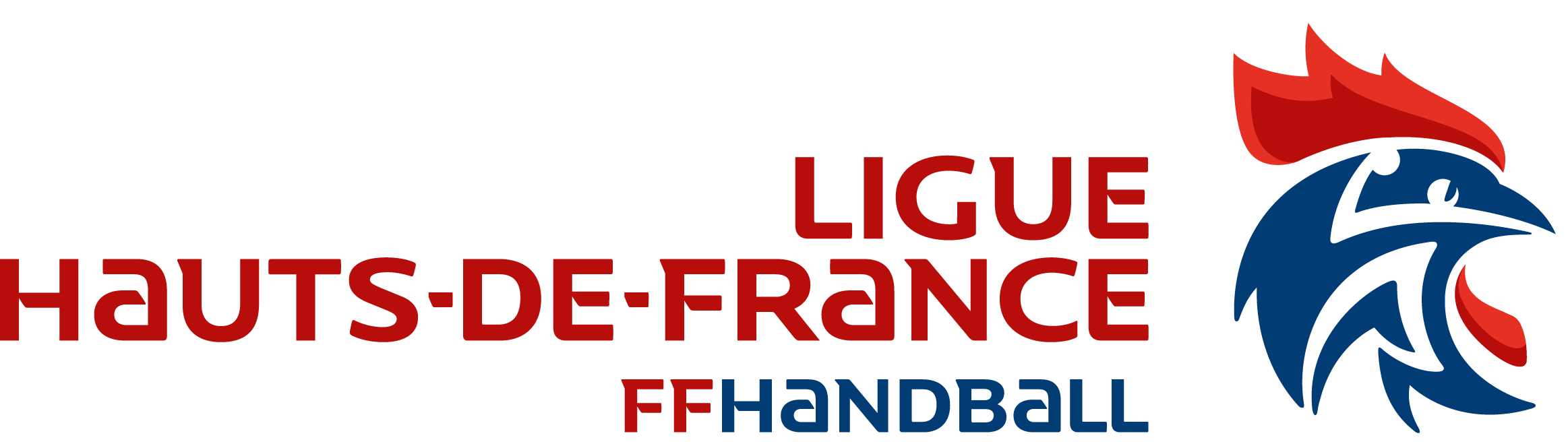 Nantes, vice-champion
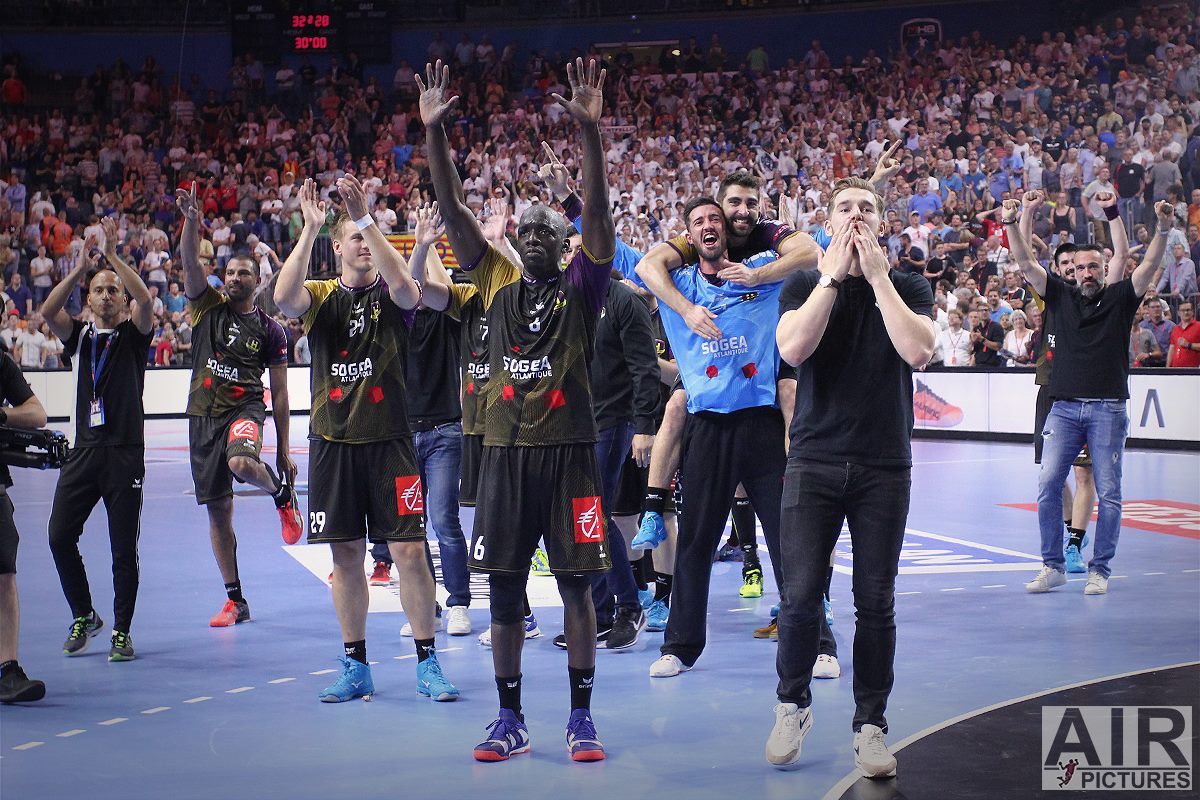 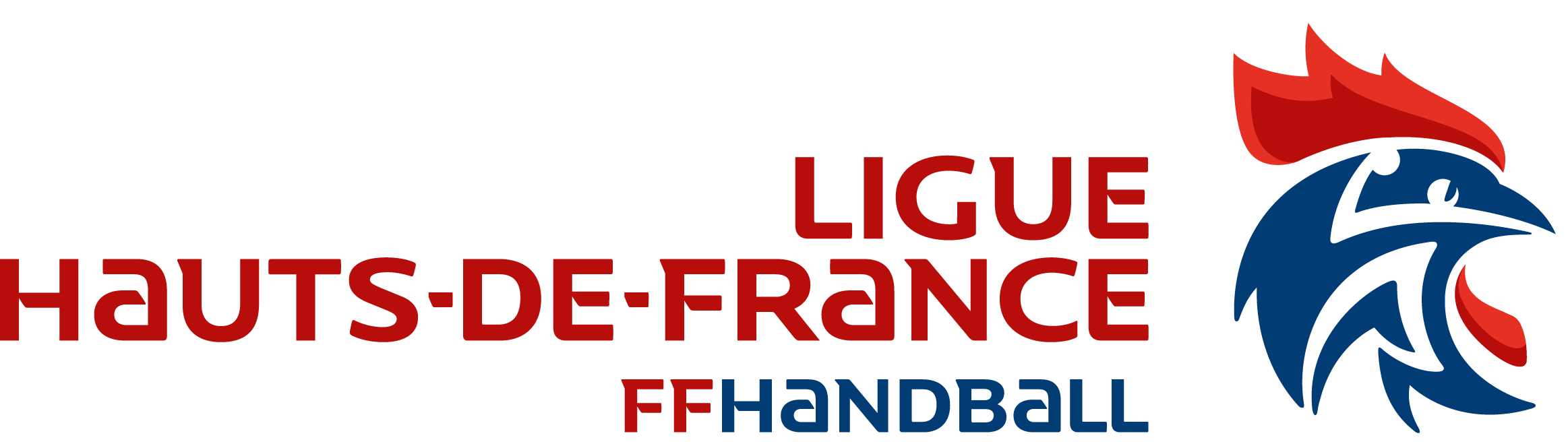 PSG Handball, troisième
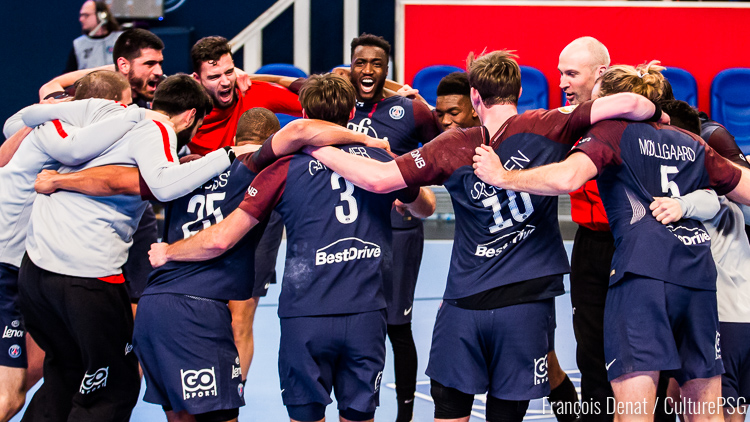 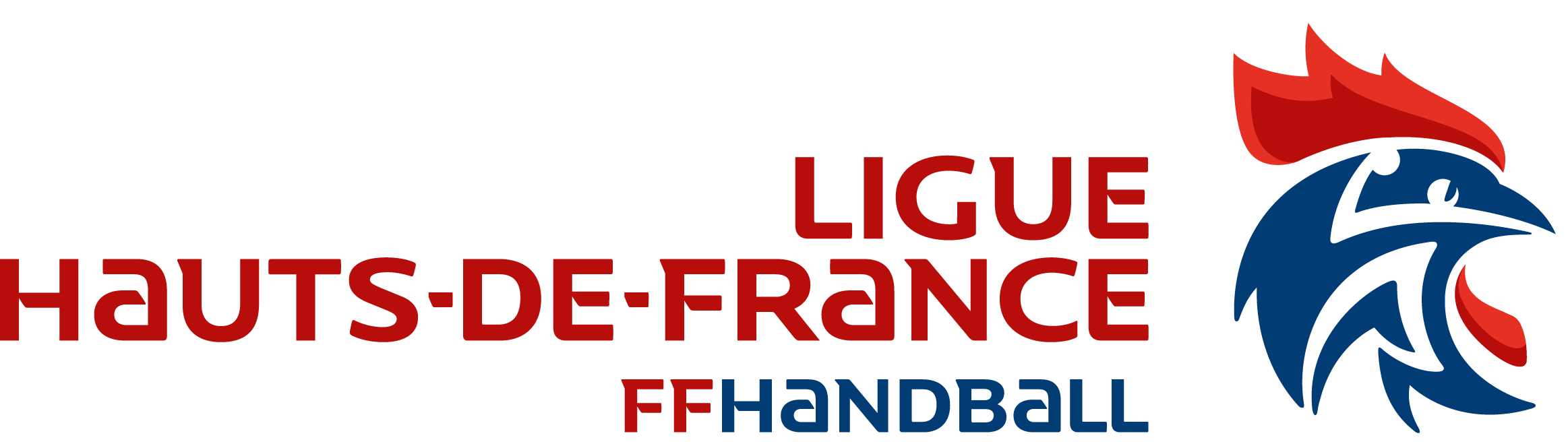 PSG Handball, troisième
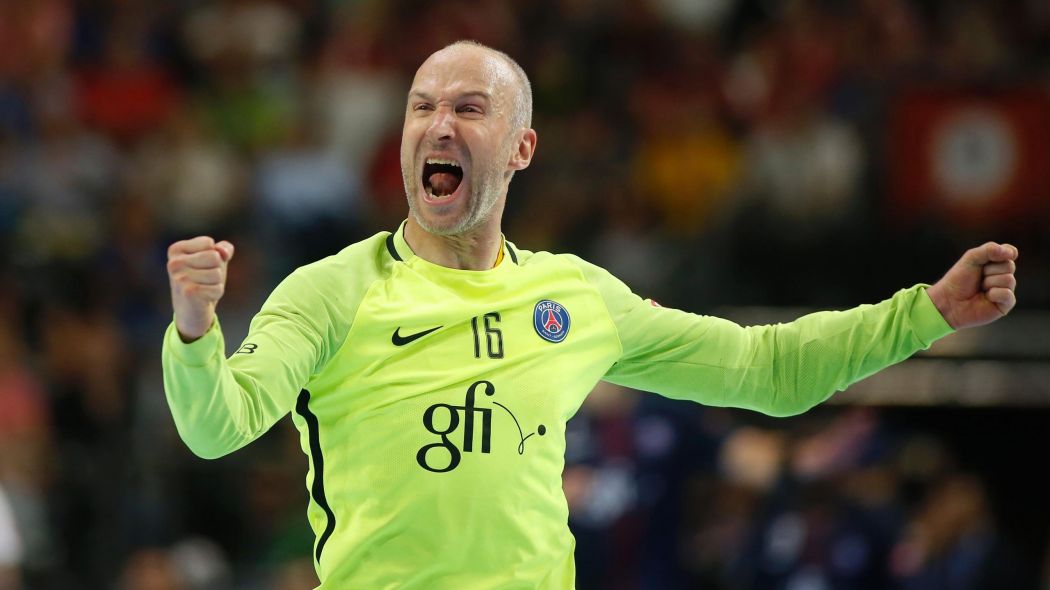 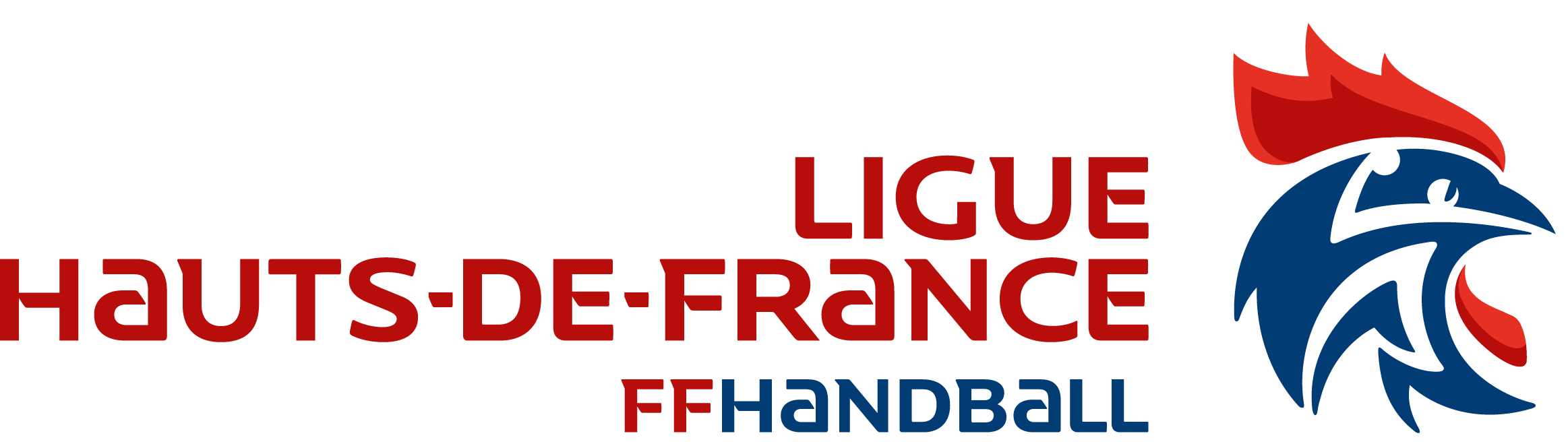 La Ligue des Hauts-de-France « Championne – Champion » et Accessions
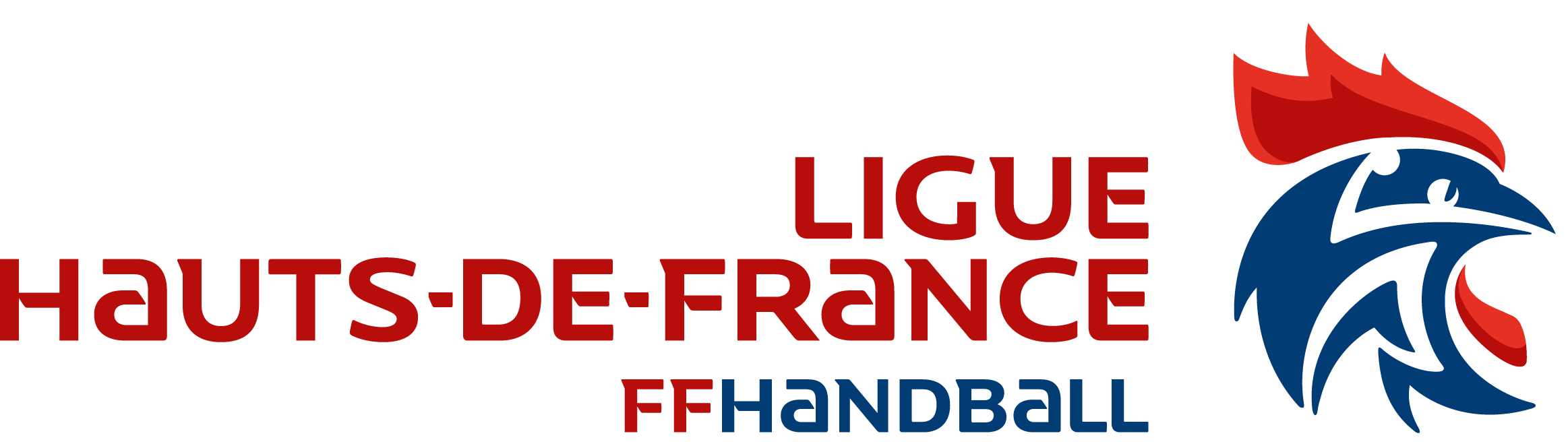 Nos champions régionaux
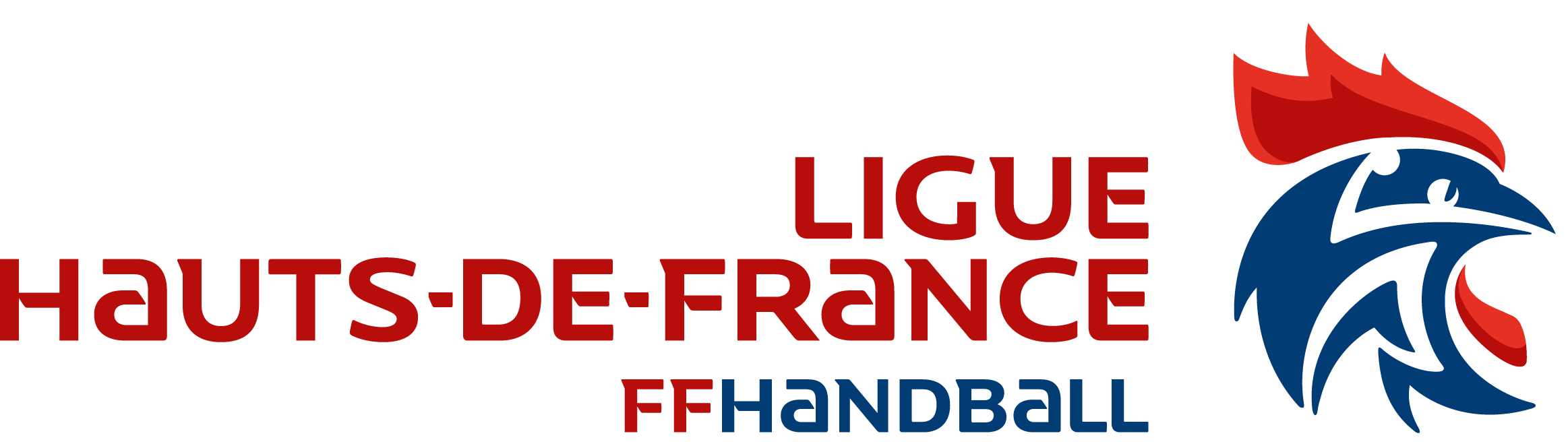 Champion EXCELLENCE 
MOINS DE 15 ANS FEMININE
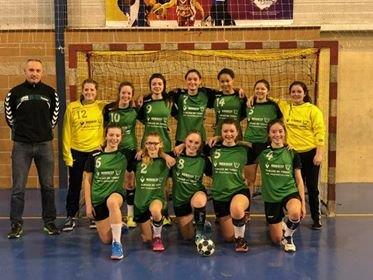 ENTENTE  FEUQUIERES -ABBEVILLE
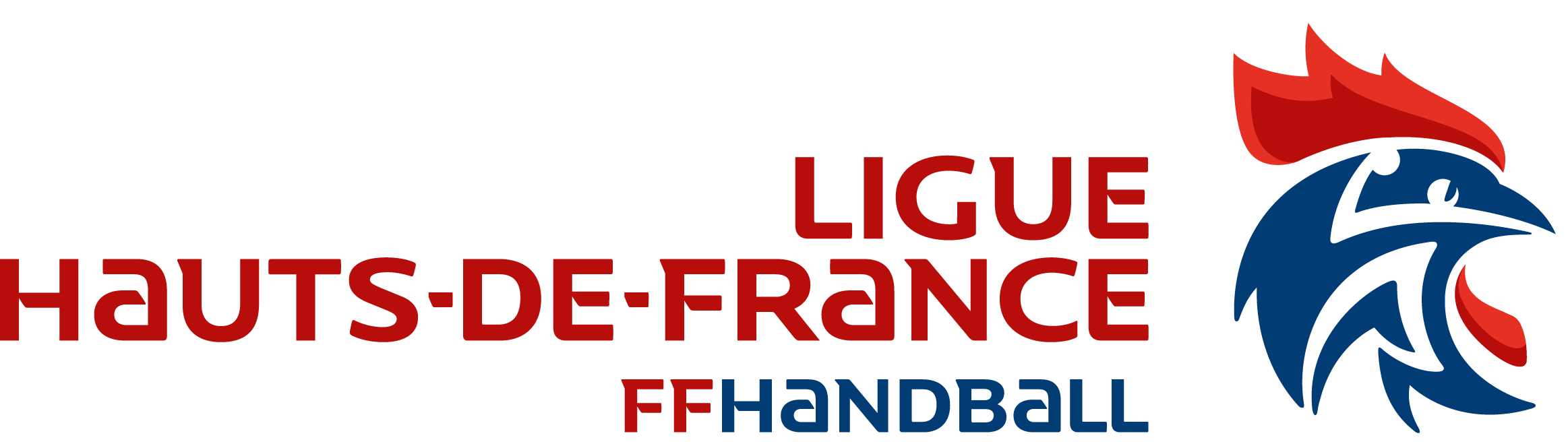 Champion EXCELLENCE 
MOINS DE 18 ANS FEMININE
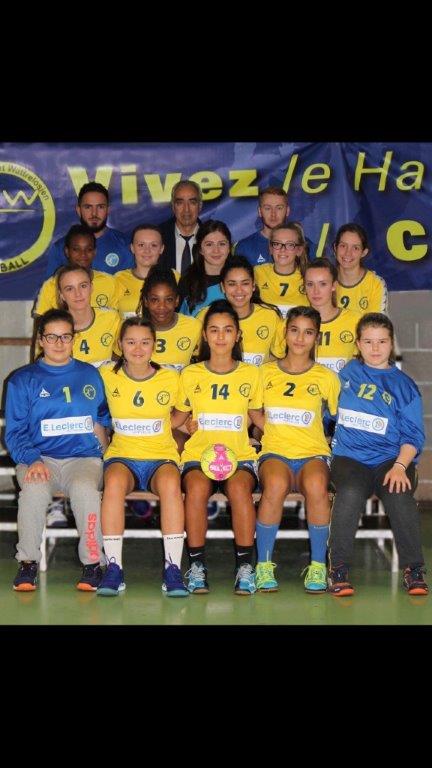 CO WATTRELOSIEN HB
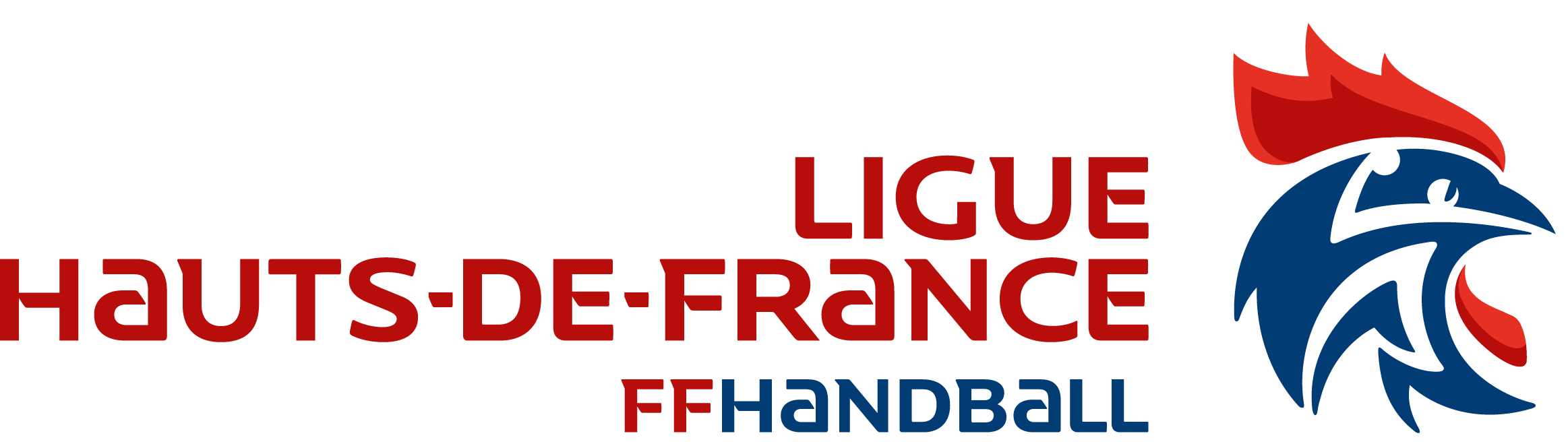 Champion EXCELLENCE
FEMININE / Poule 1
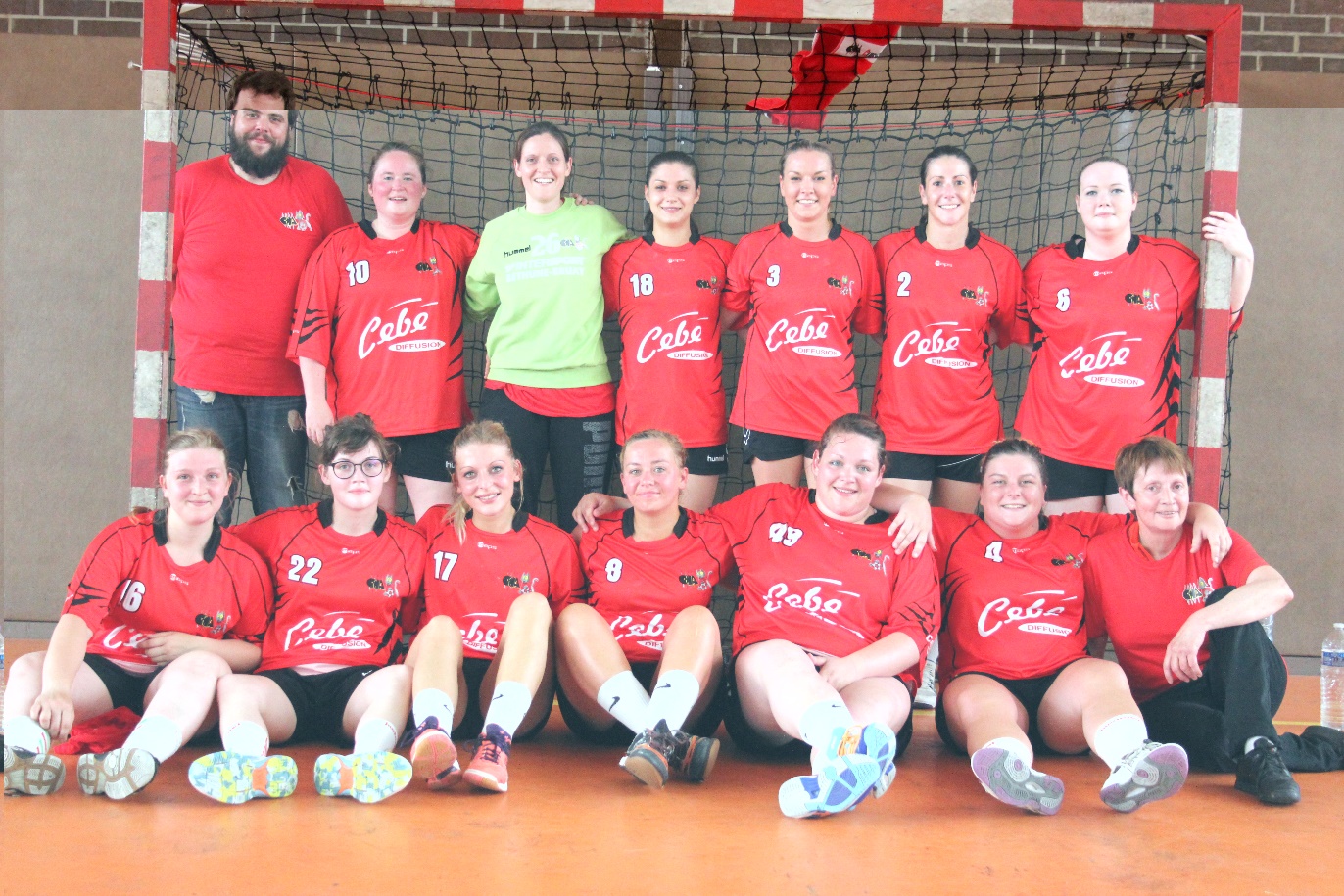 CLUB DES HANDBALLEURS AUCHELLOIS
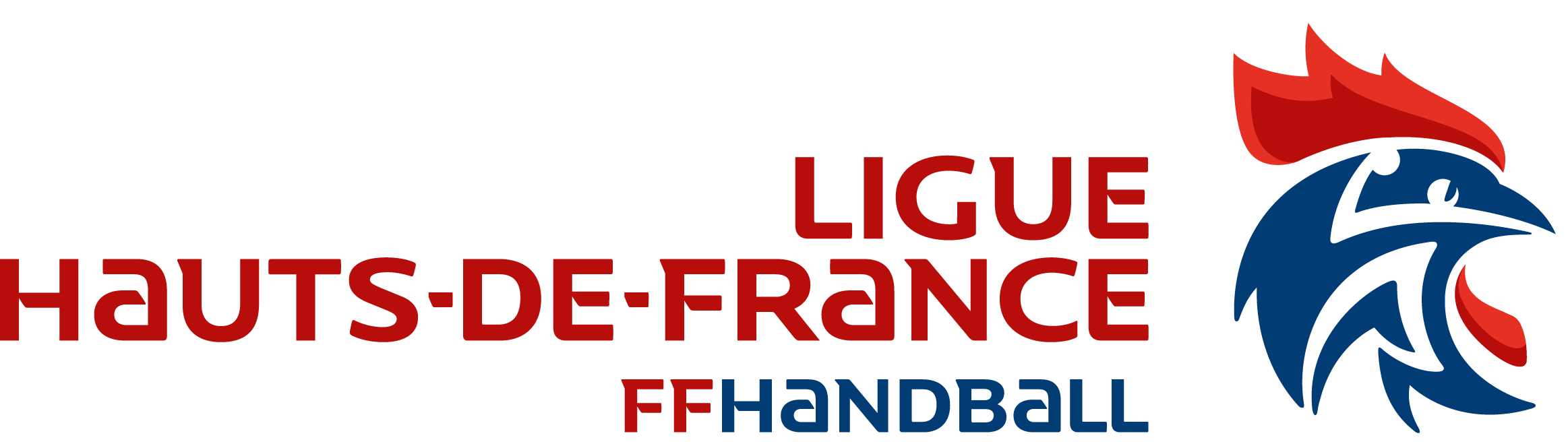 Champion EXCELLENCE
FEMININE / Poule 2
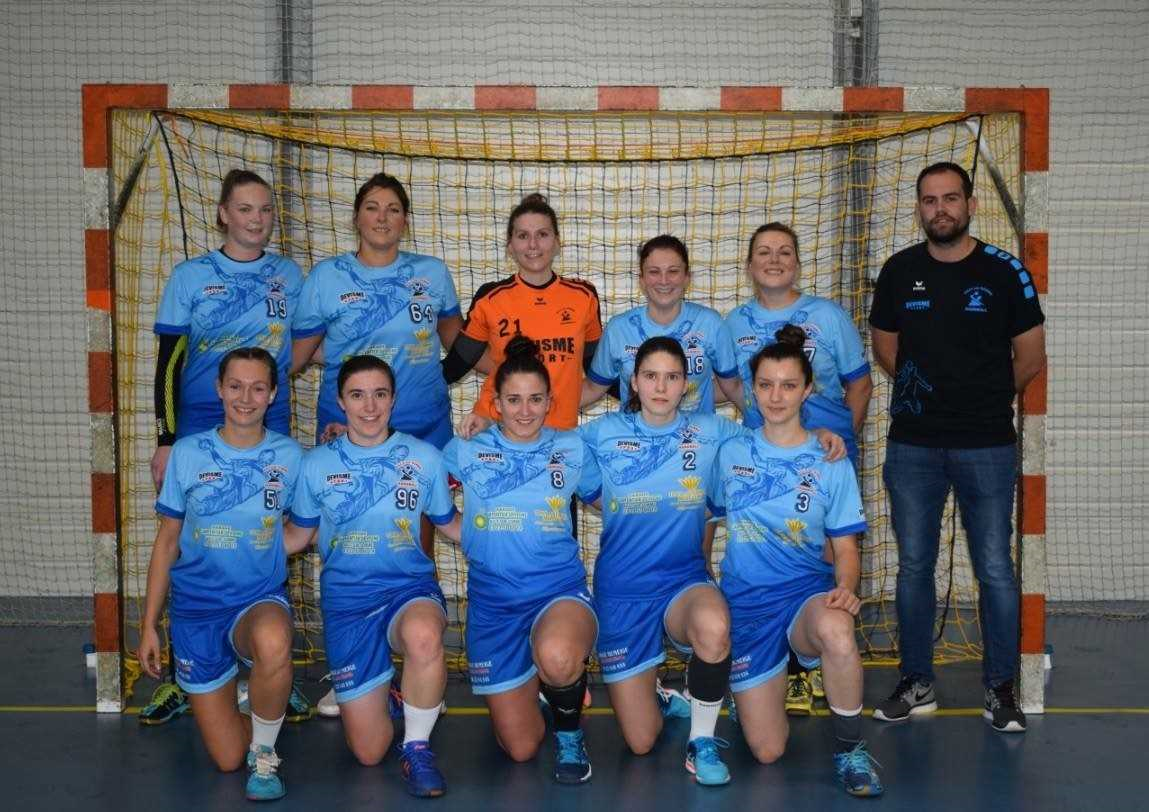 AILLY-SUR-SOMME HANDBALL
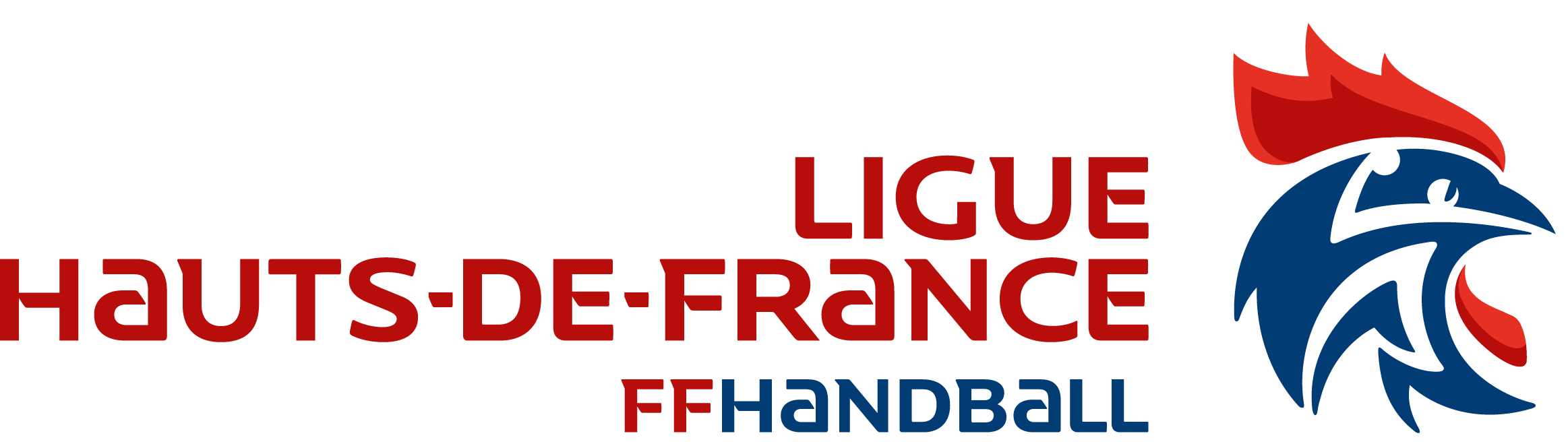 Champion
 PRENATIONALE FEMININE
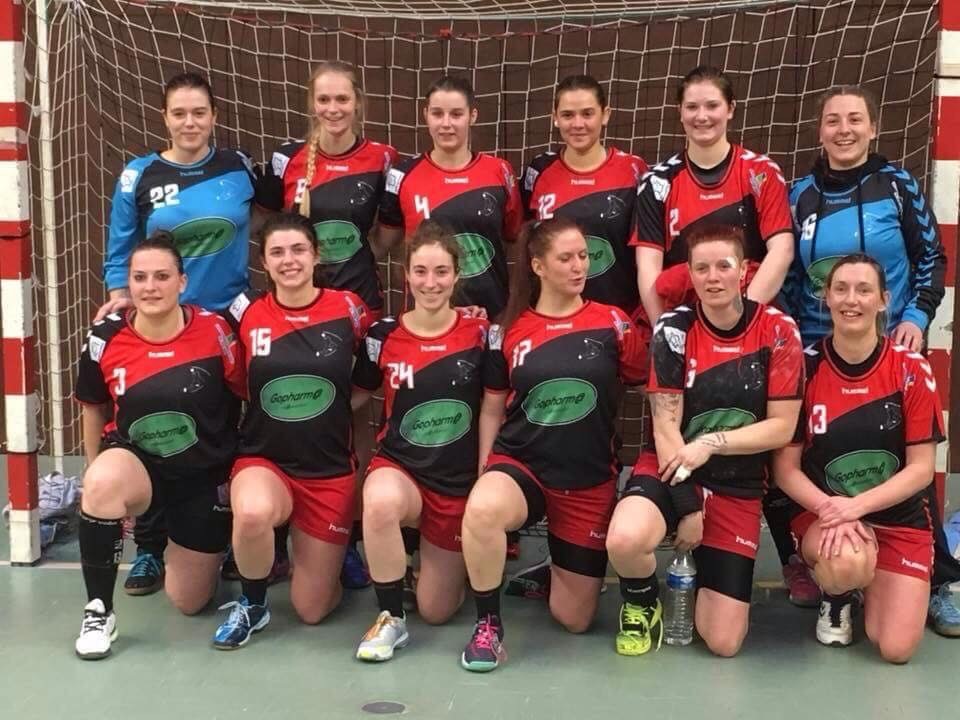 HARNES HBC
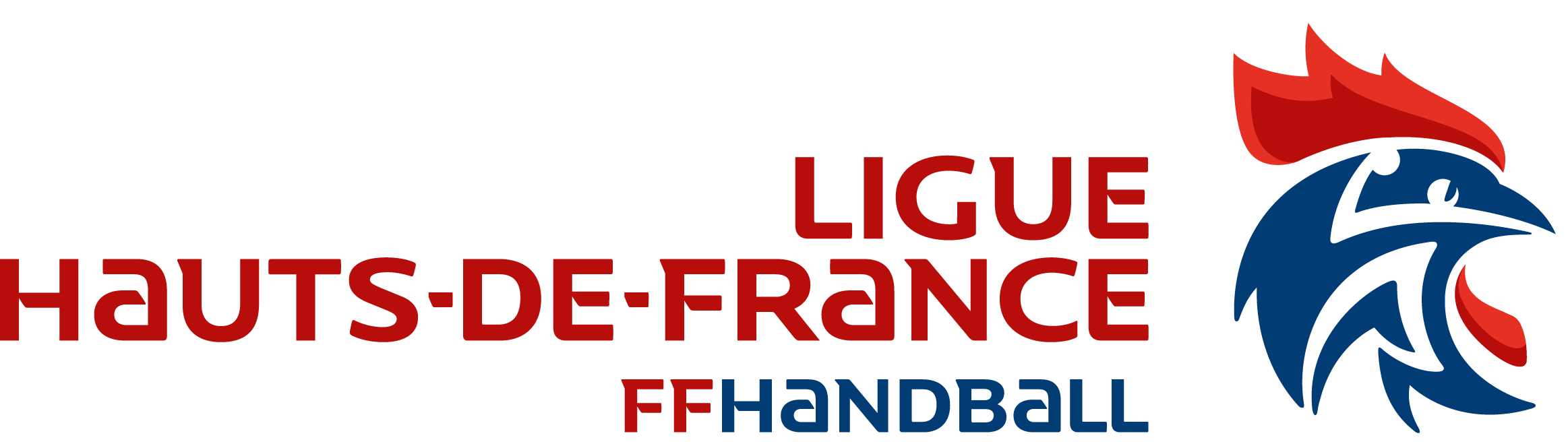 Champion EXCELLENCE 
MOINS DE 15 ANS MASCULINE
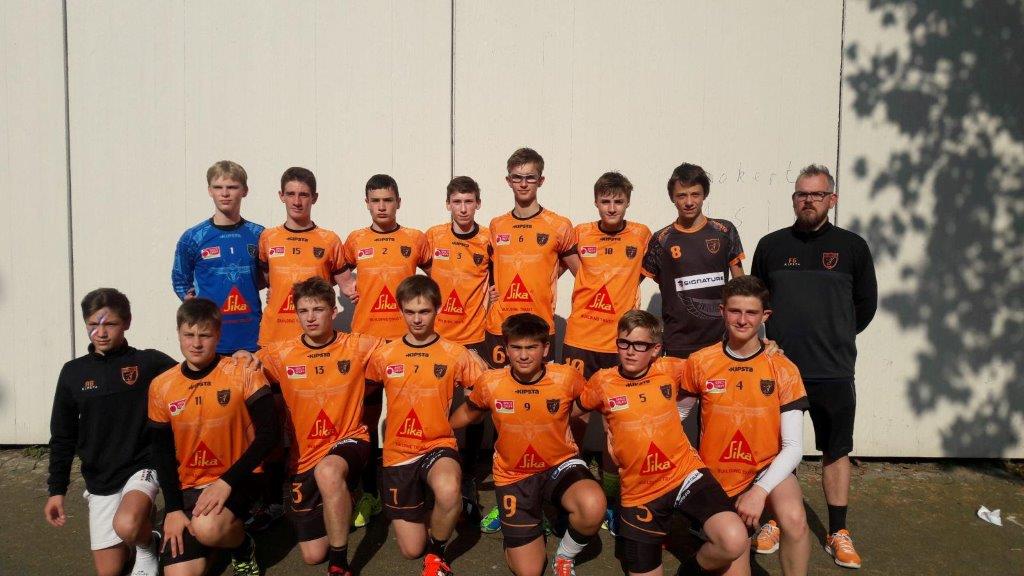 MELANTOIS HB
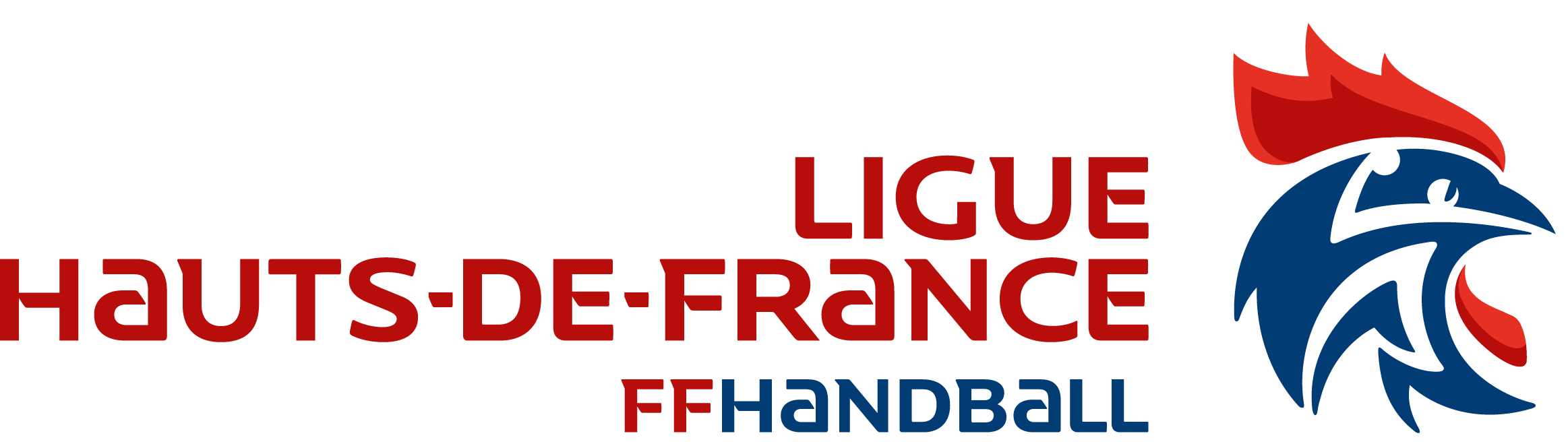 Champion EXCELLENCE 
MOINS DE 18 ANS MASCULINE
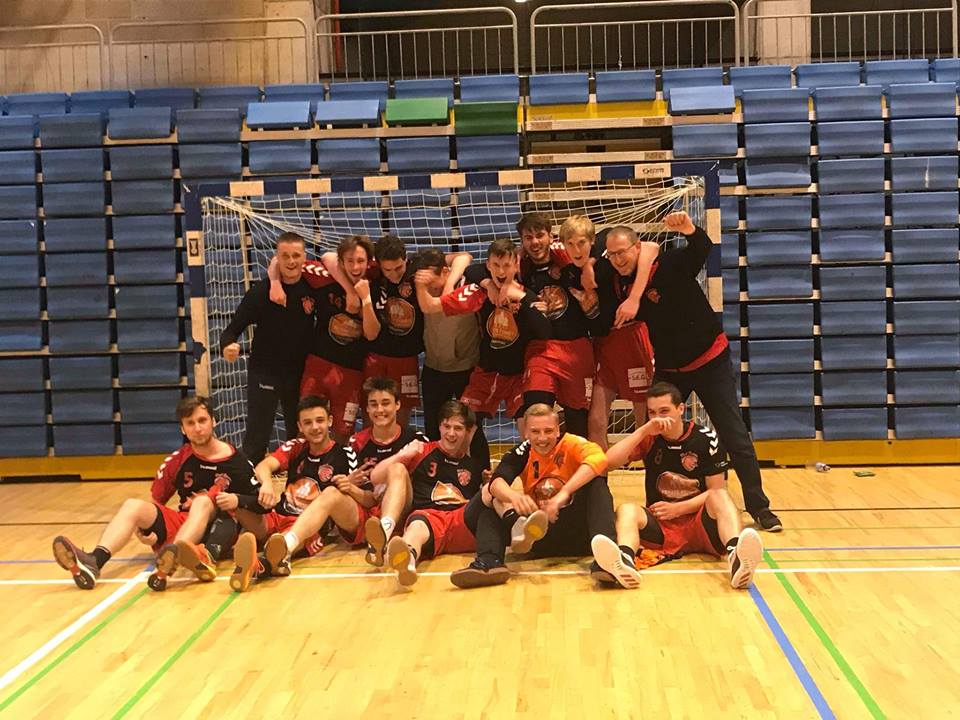 VALENCIENNCES HANDBALL
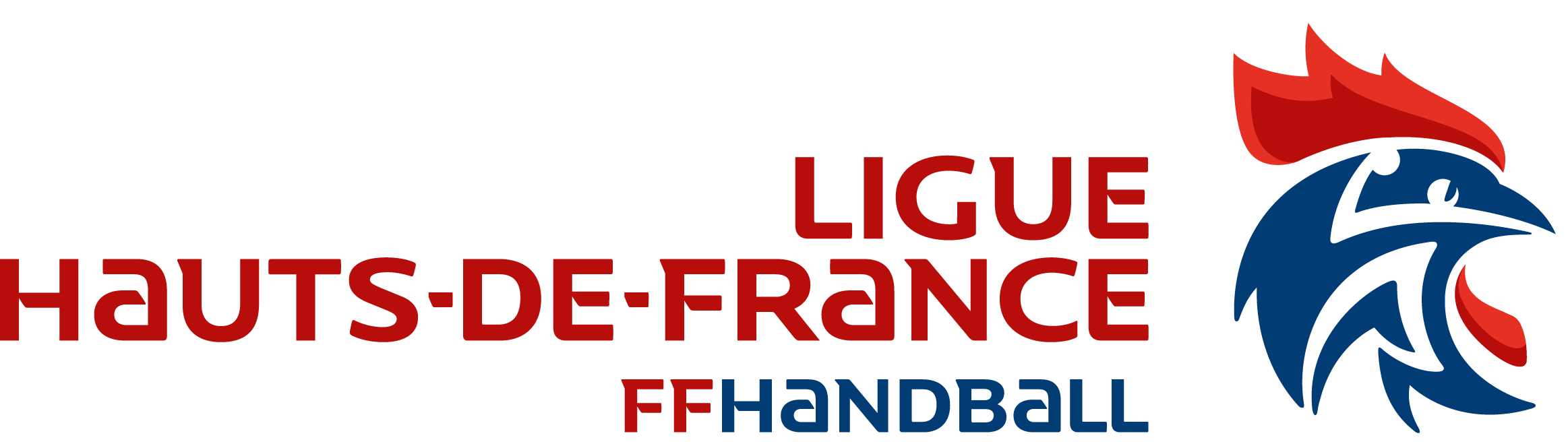 Champion HONNEUR MASCULINE
Poule 1
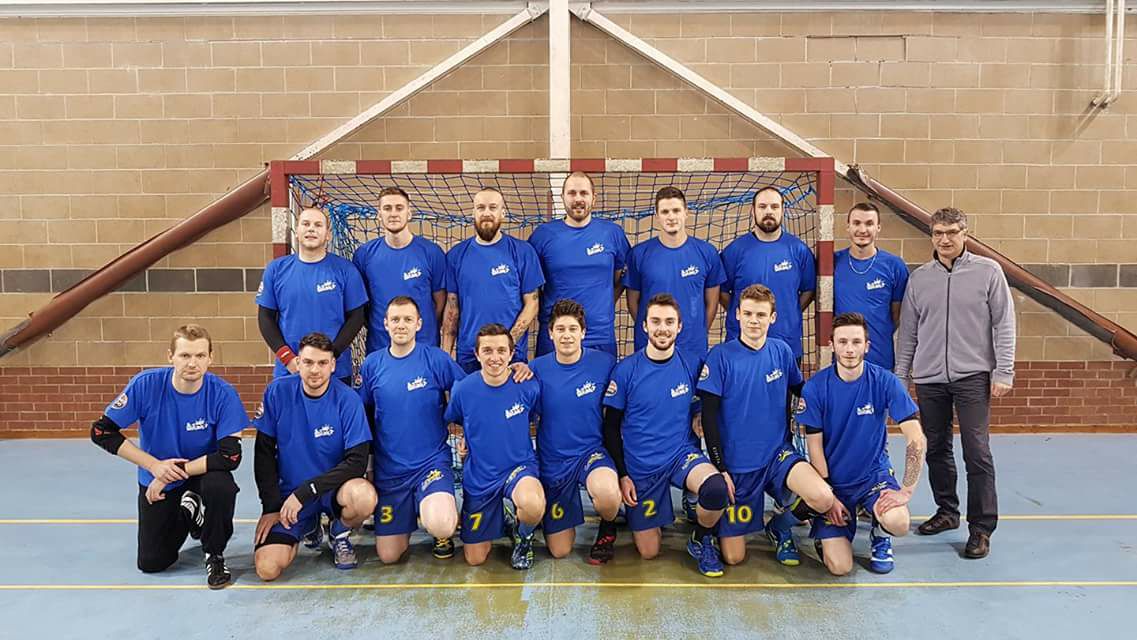 HBC HOUPLINES
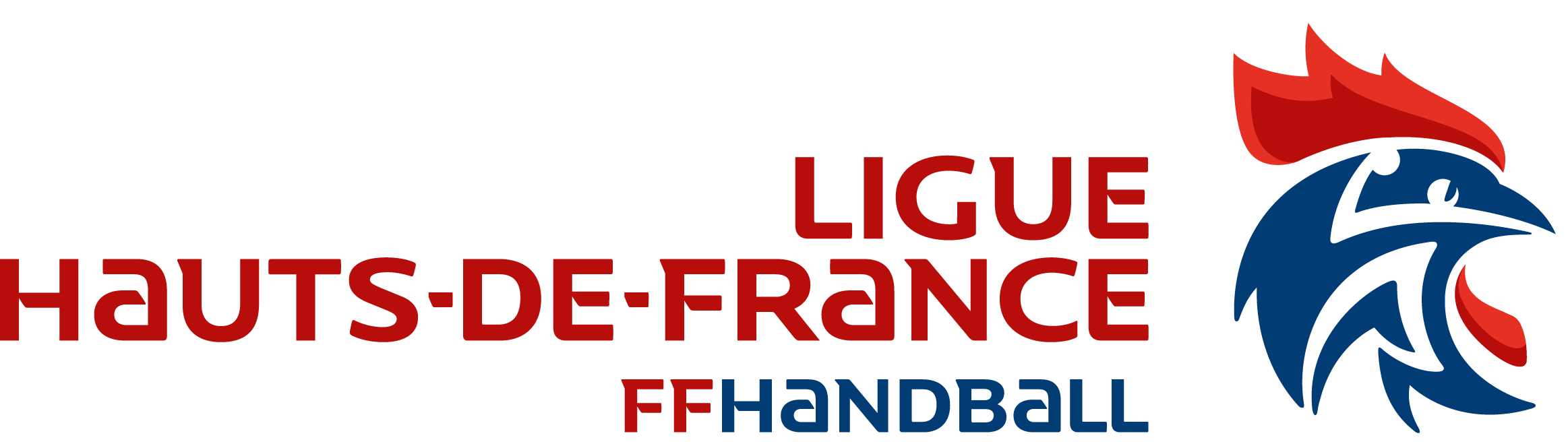 Champion HONNEUR MASCULINE
Poule 2
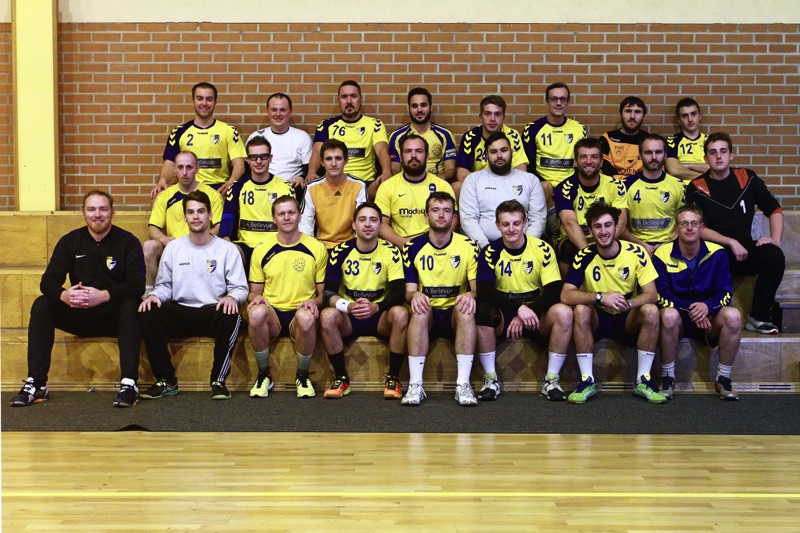 PEVELE HANDBALL CLUB
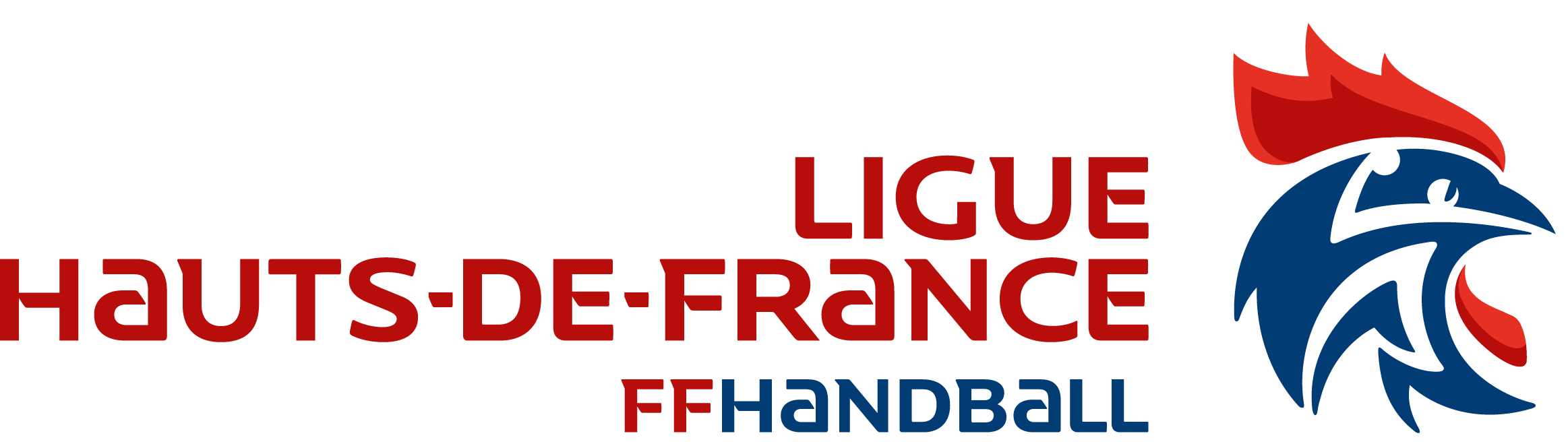 Champion HONNEUR MASCULINE
Poule 3
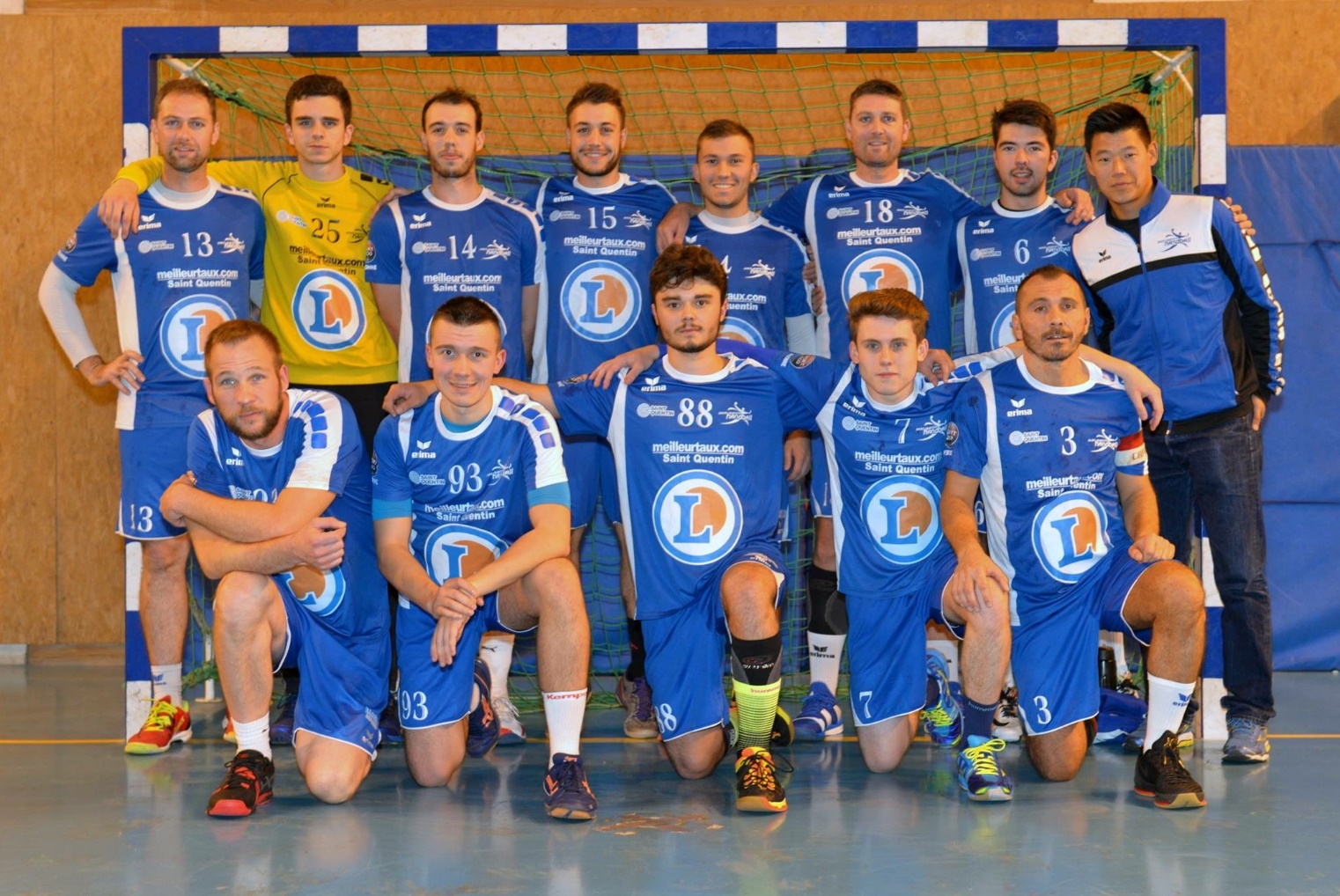 ST QUENTIN HANDBALL
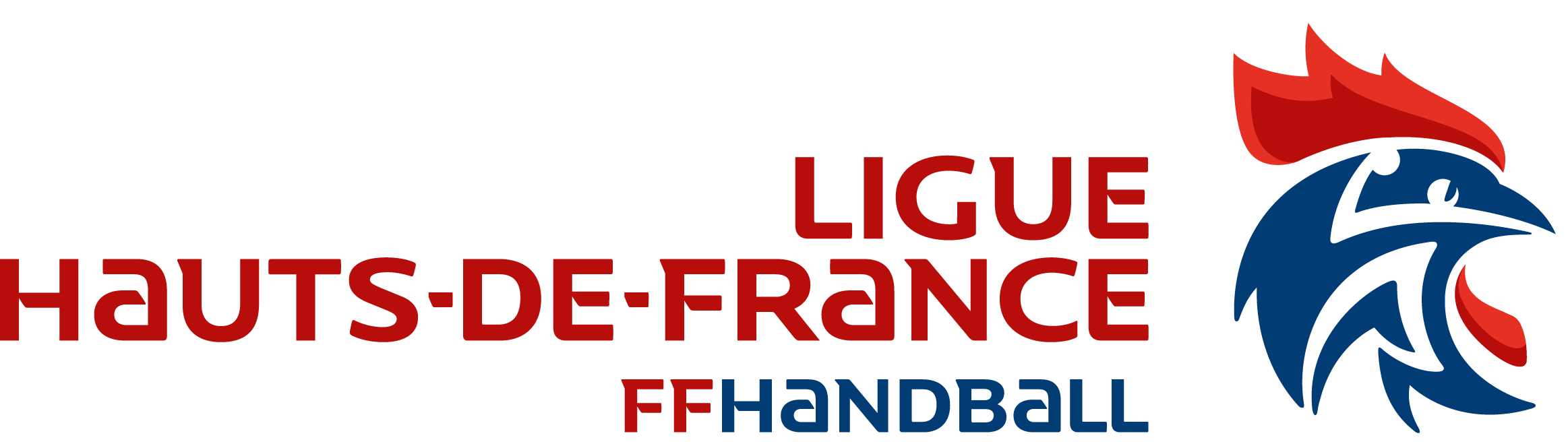 Champion EXCELLENCE MASCULINE
Poule 1
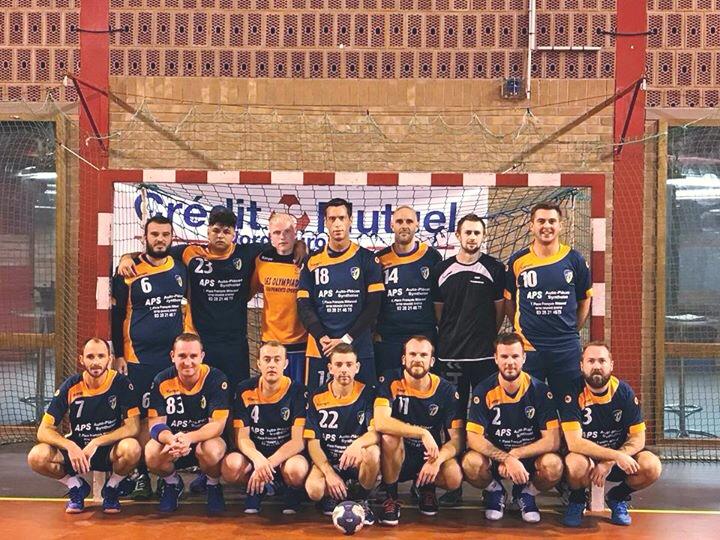 GRANDE SYNTHE
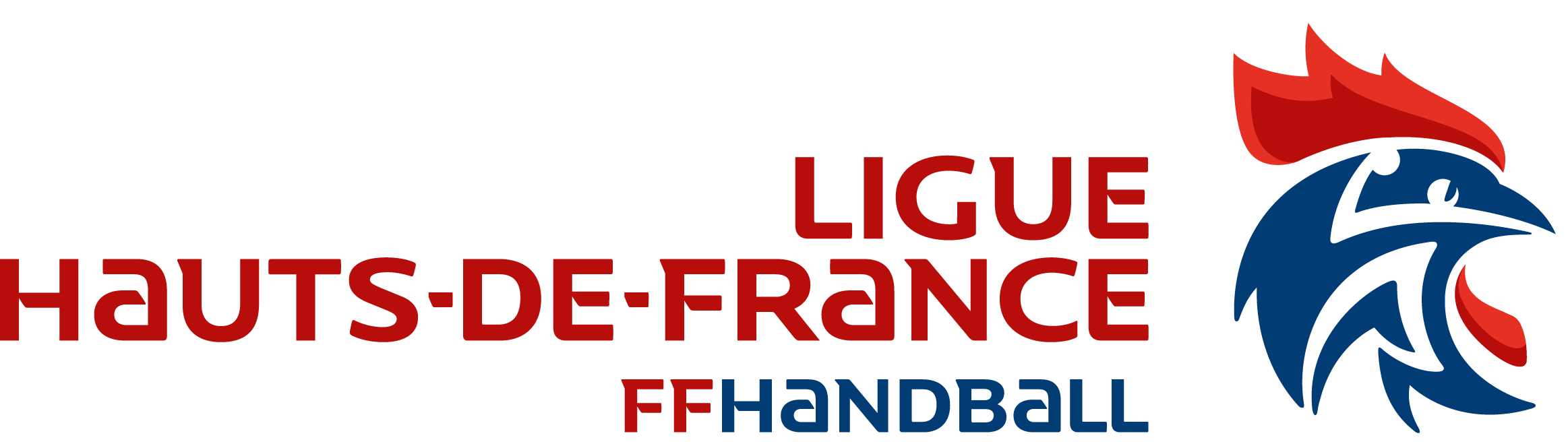 Champion EXCELLENCE MASCULINE
Poule 2
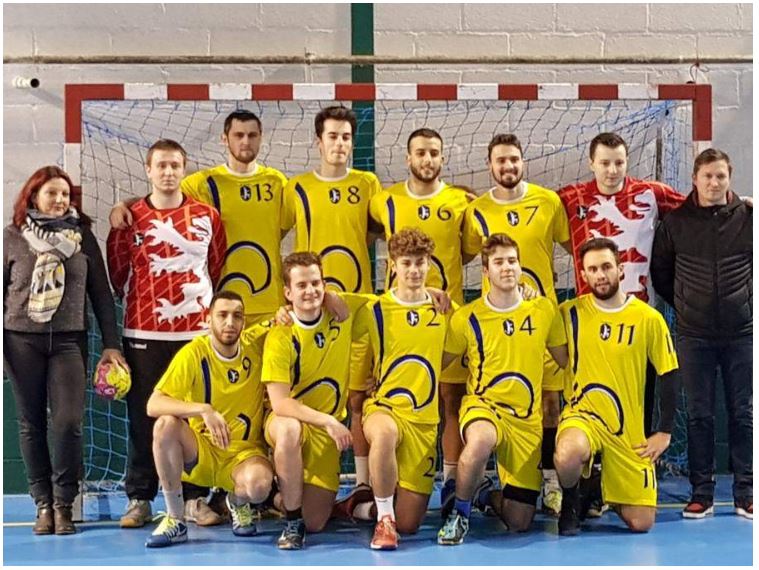 HBC CREPY-EN-VALOIS
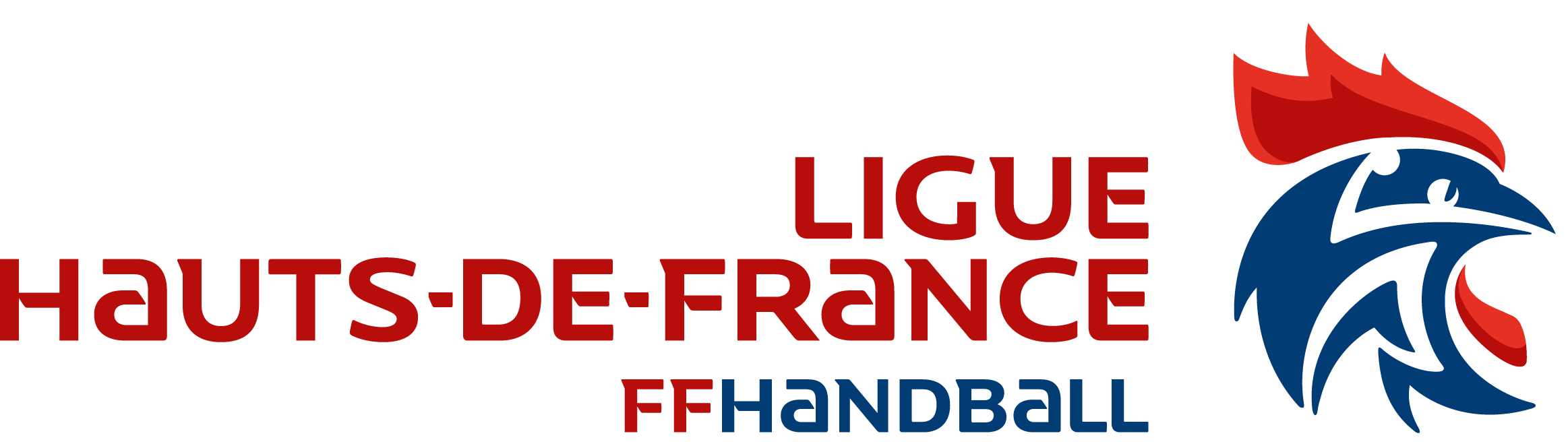 Champion
PRENATIONALE MASCULINE
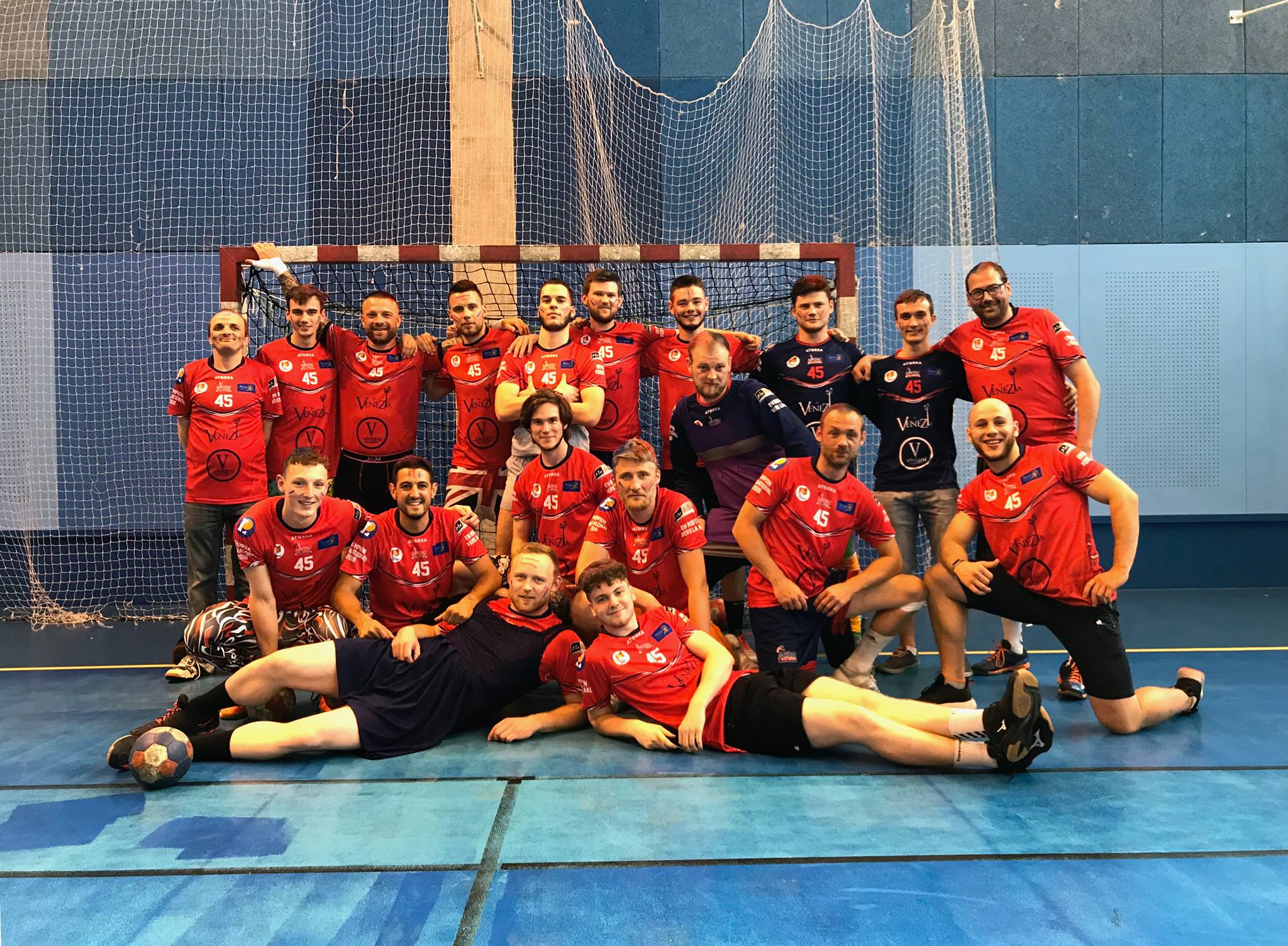 RC ARRAS
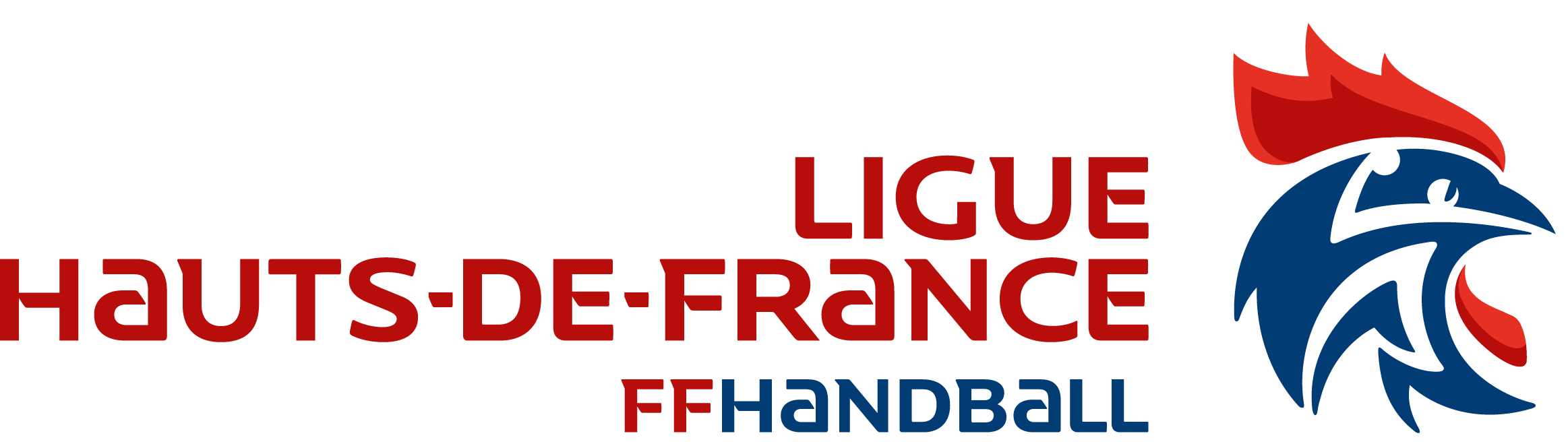 Accessions de nos équipes nationales
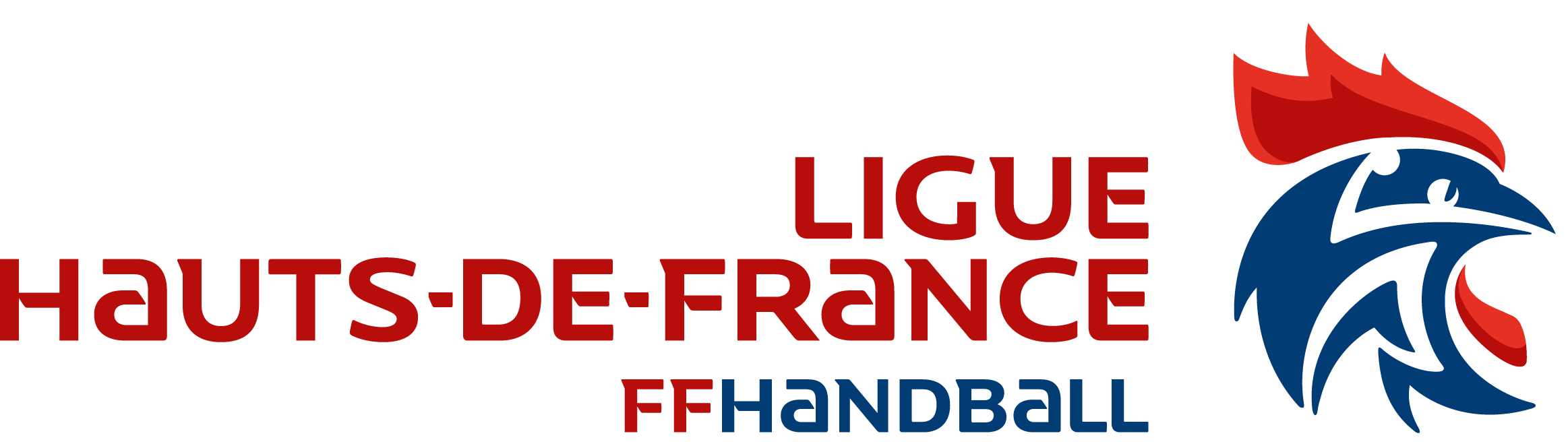 Accession N3F – N2F
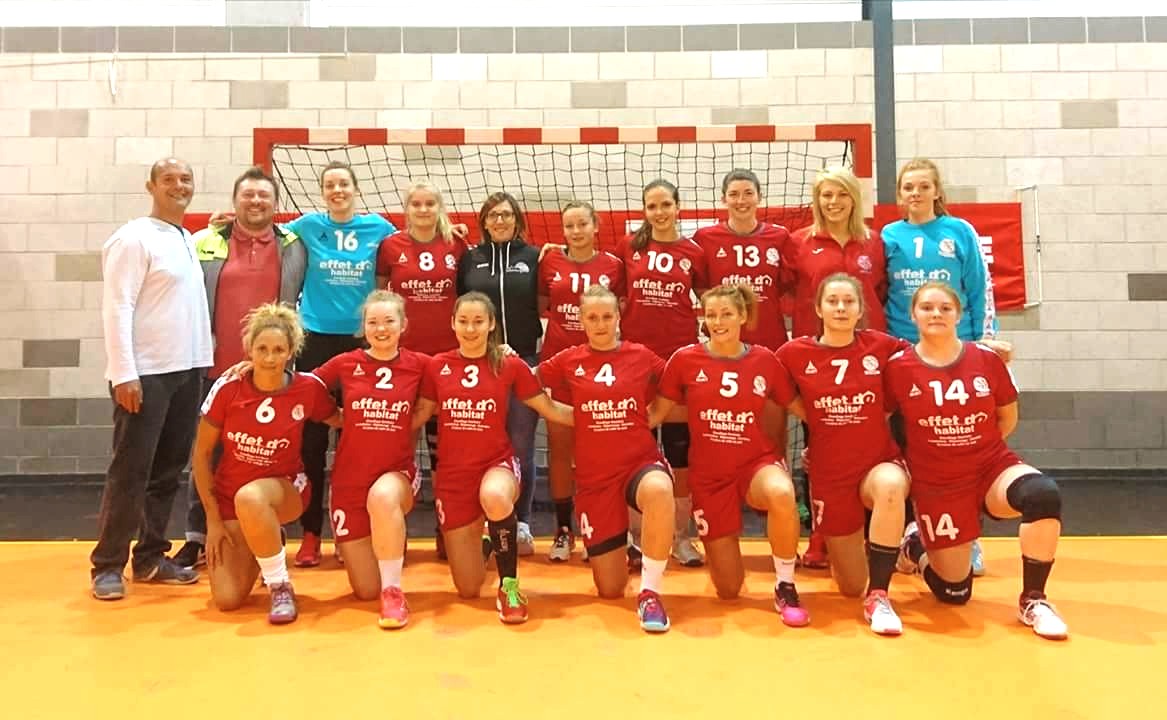 HBC BULLY LES MINES
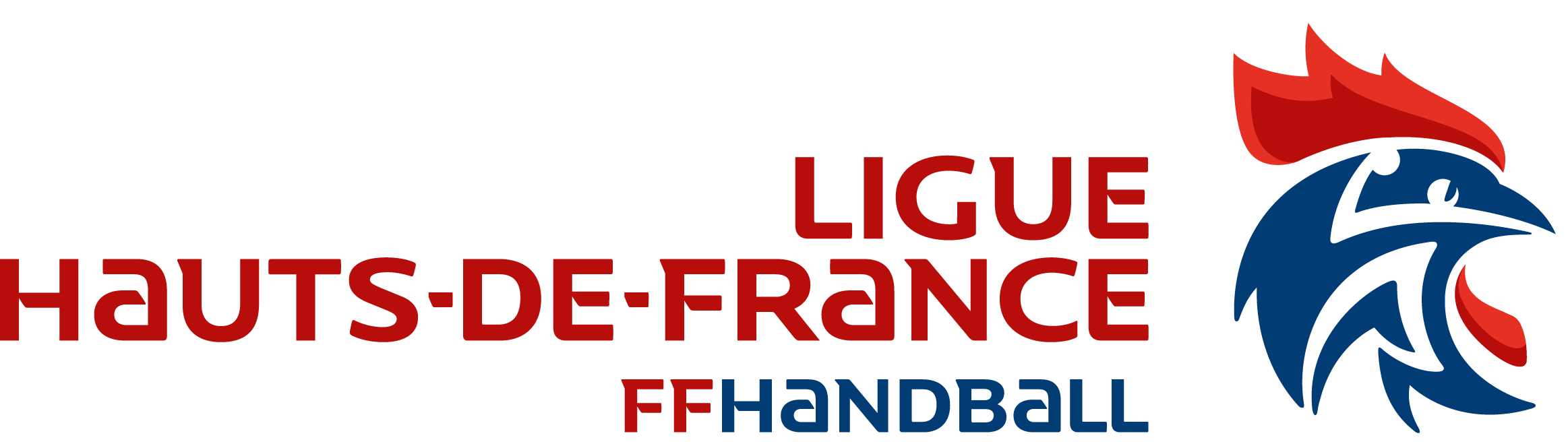 Accession N3F – N2F
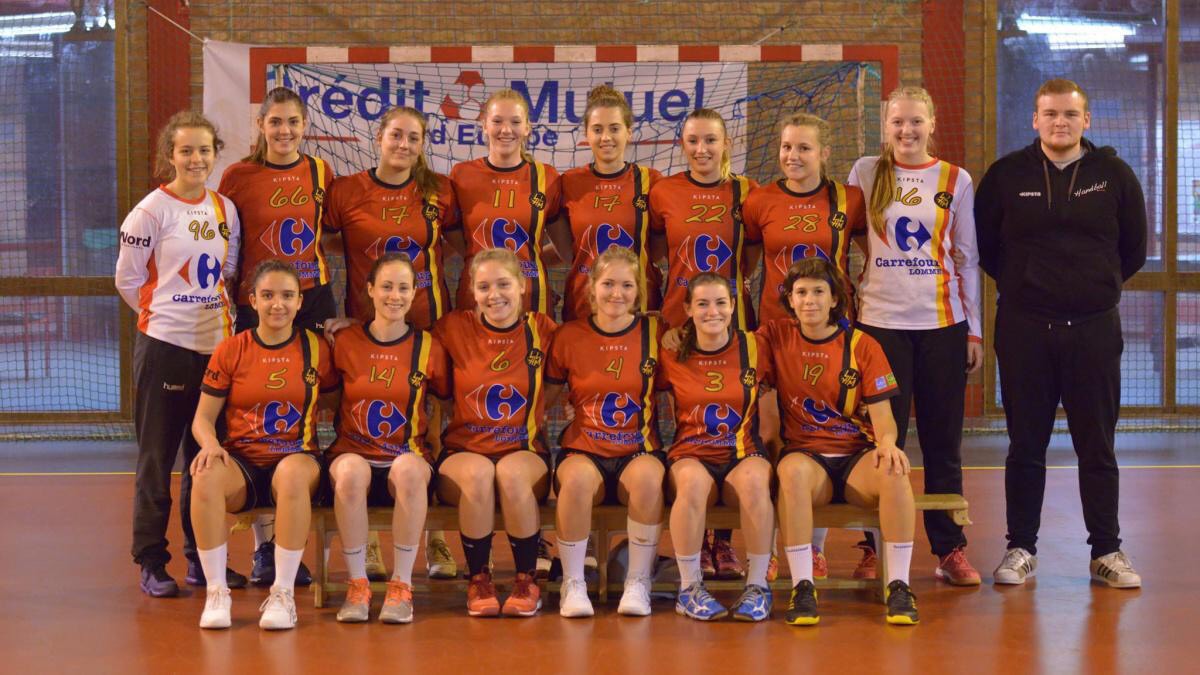 LOMME LILLE METROPOLE HB - B
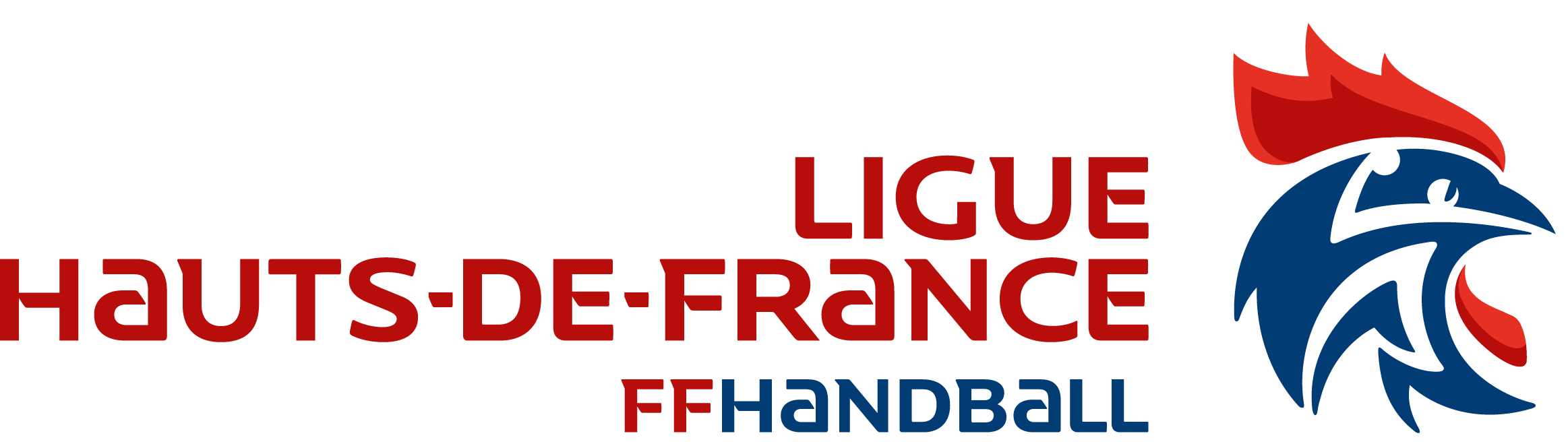 Accession N3F – N2F
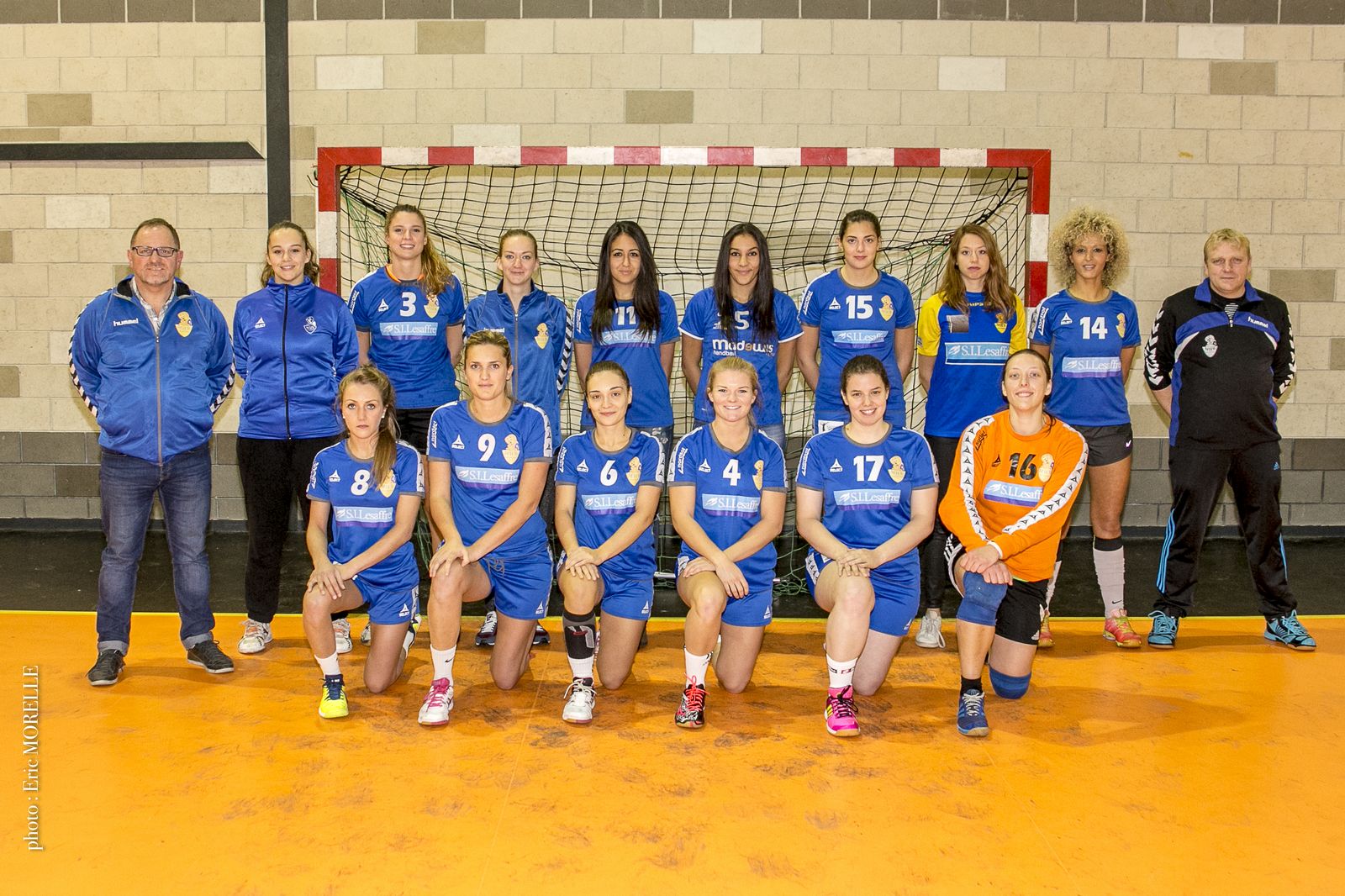 MARCQ HANDBALL
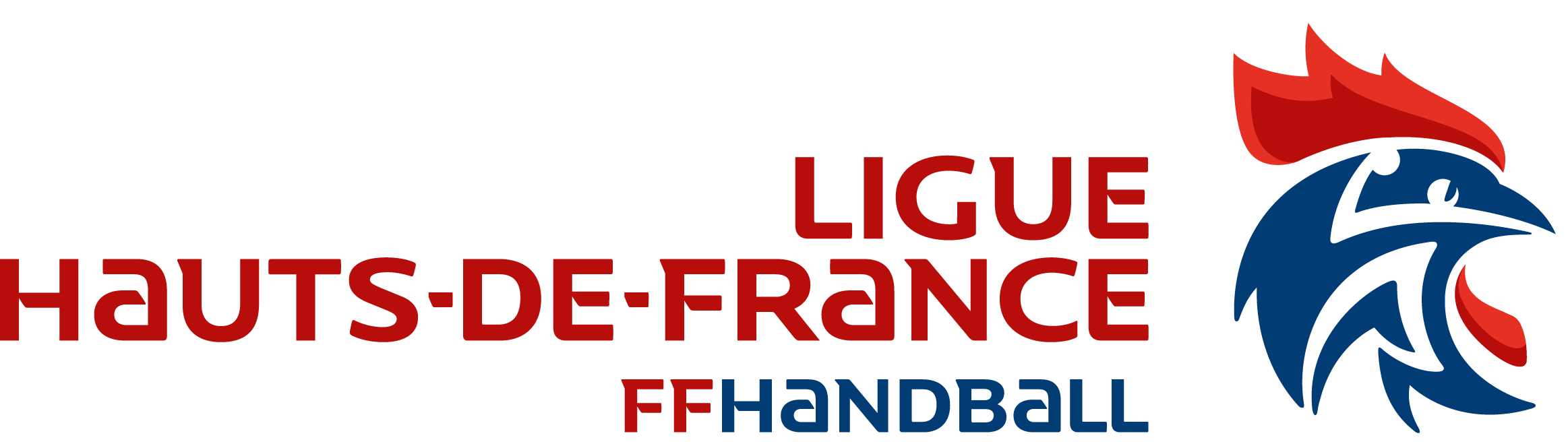 Accession N3F – N2F
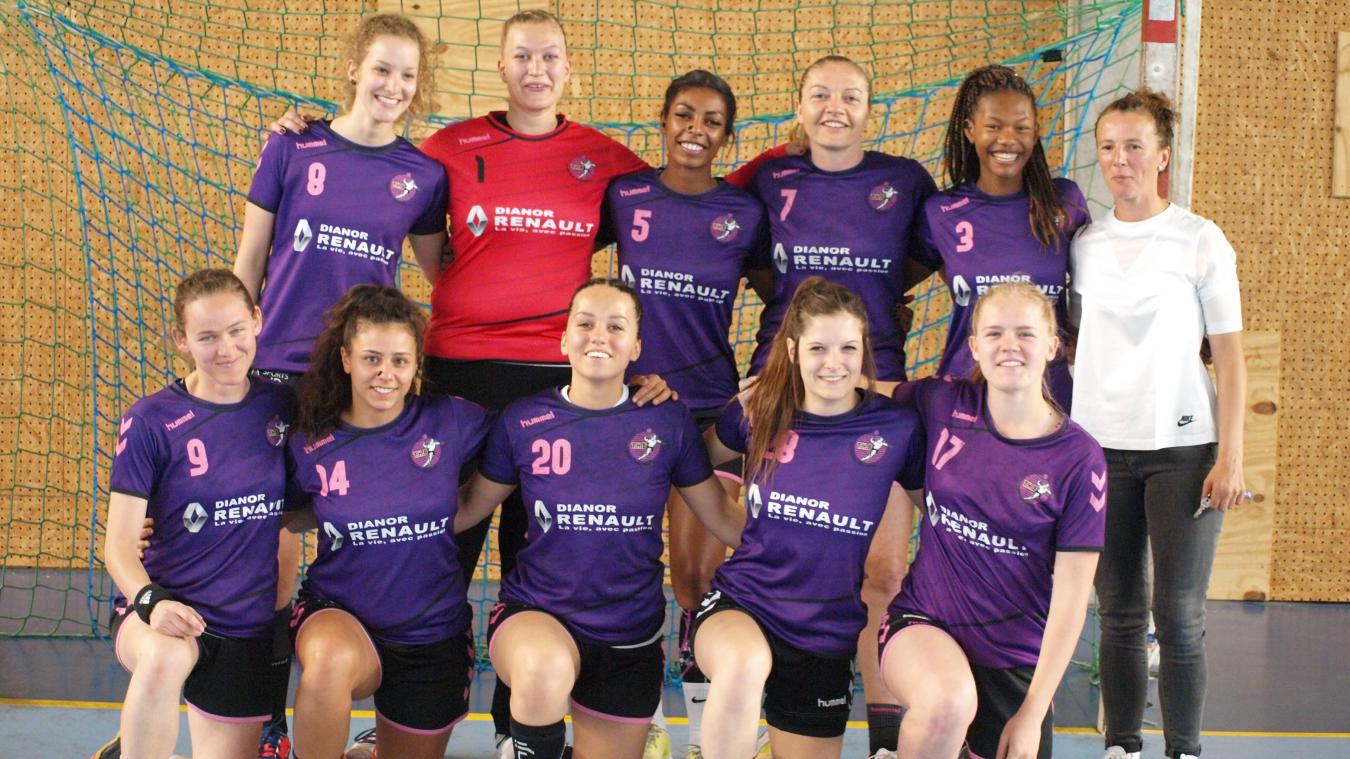 TOURCOING HAND BALL
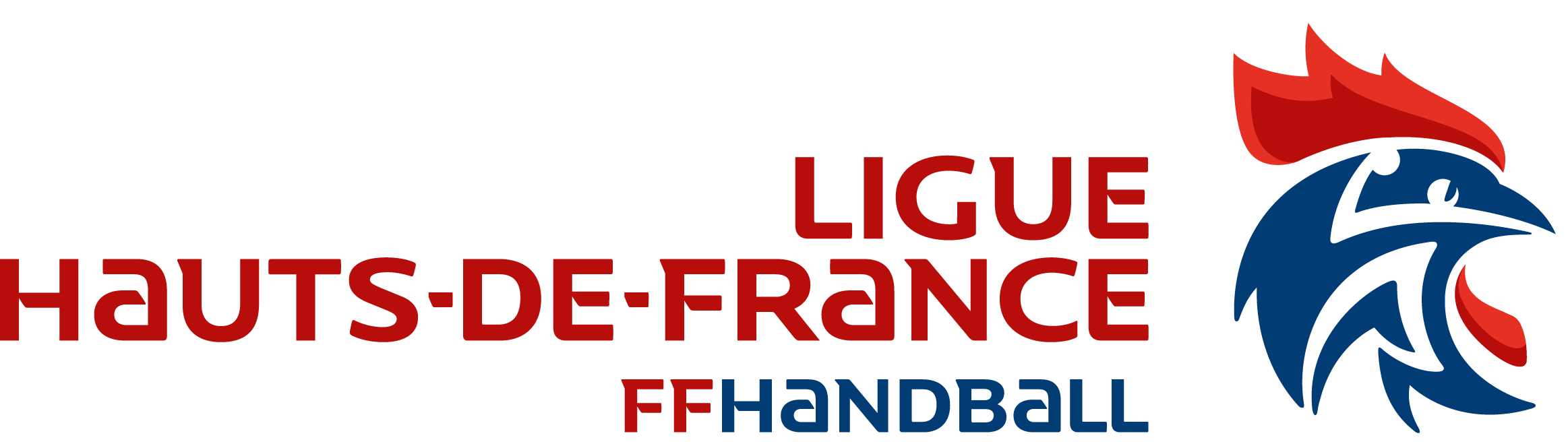 Accession N3M – N2M
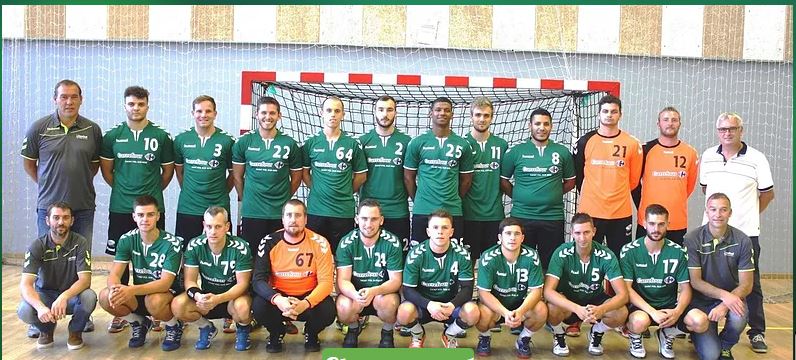 HBC MUNICIPAL ST POLOIS
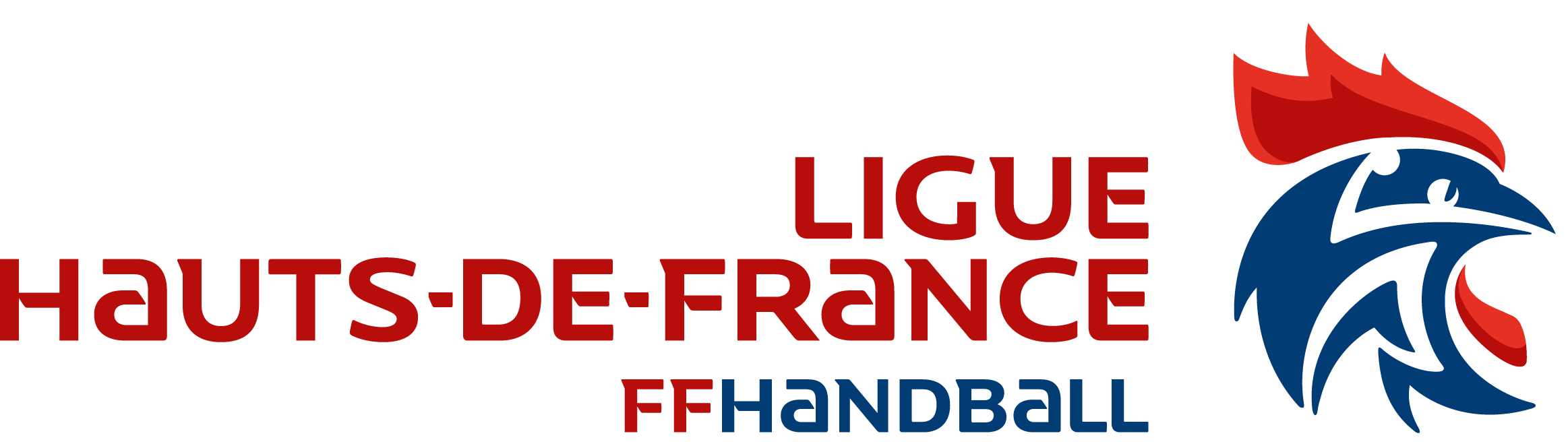 Accession N2F – N1F
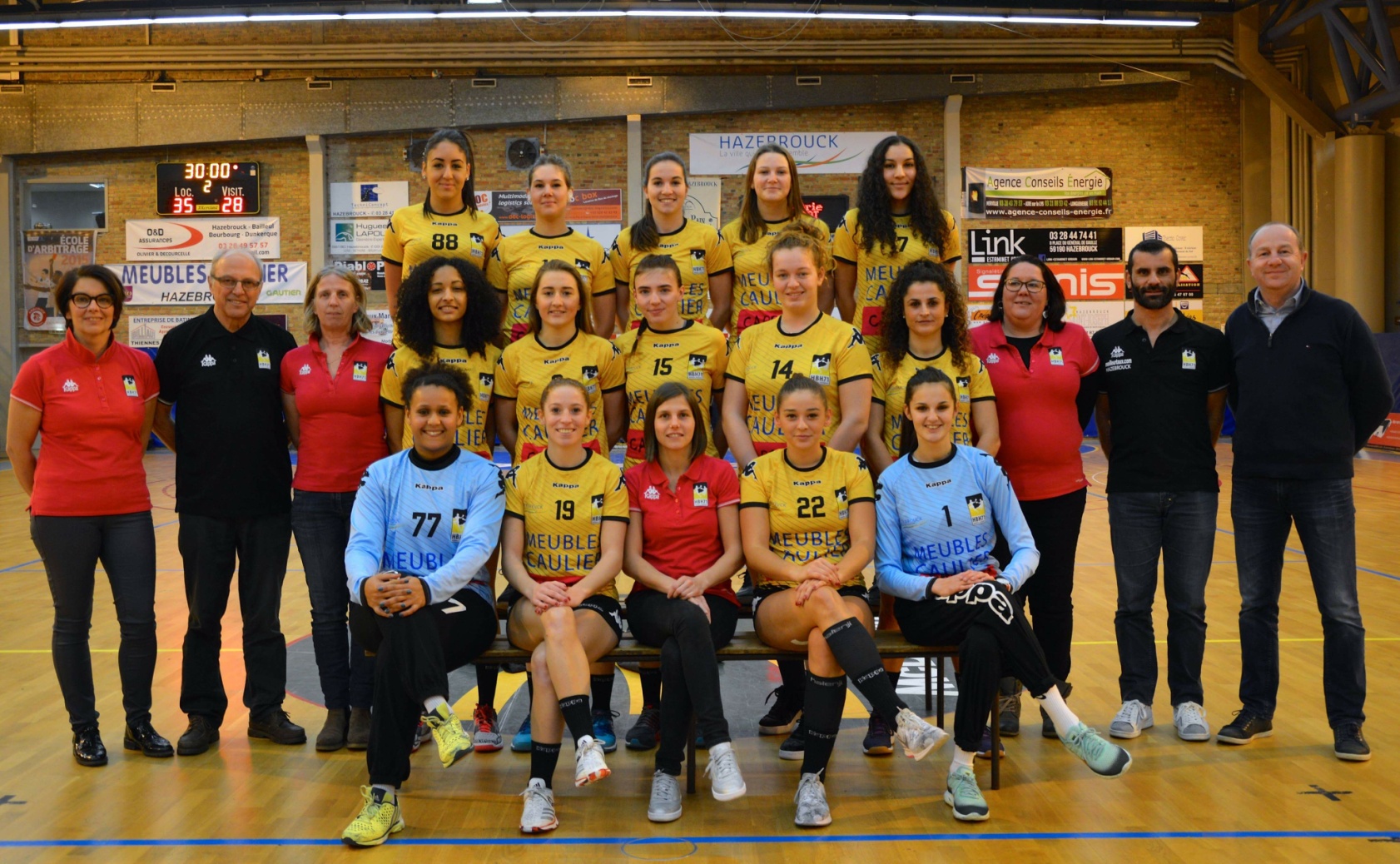 HANDBALL HAZEBROUCK 71
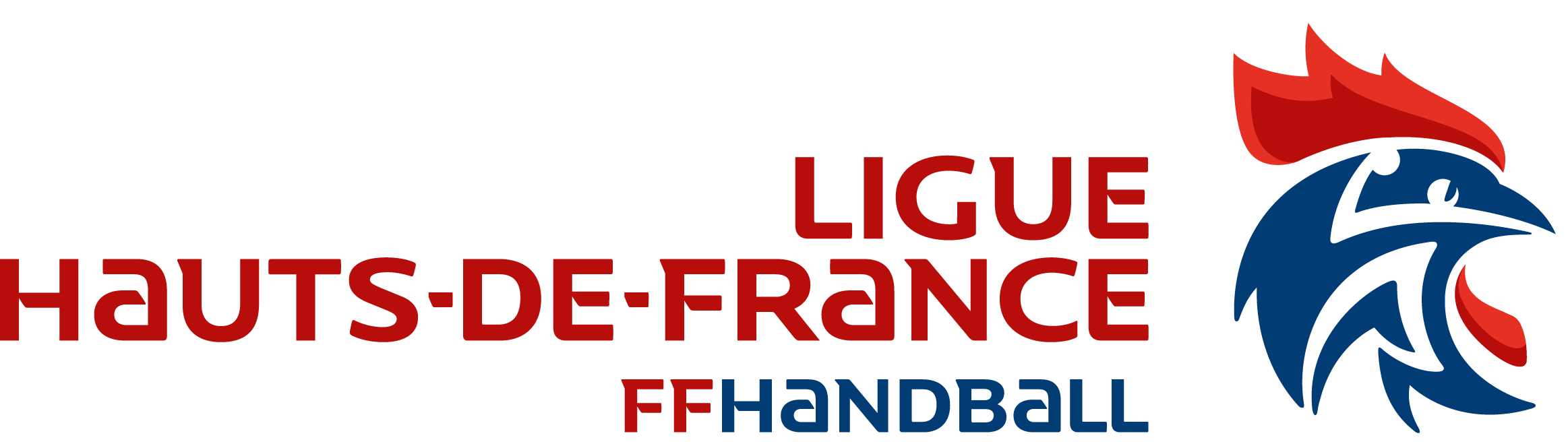 Accession N1F – D2F
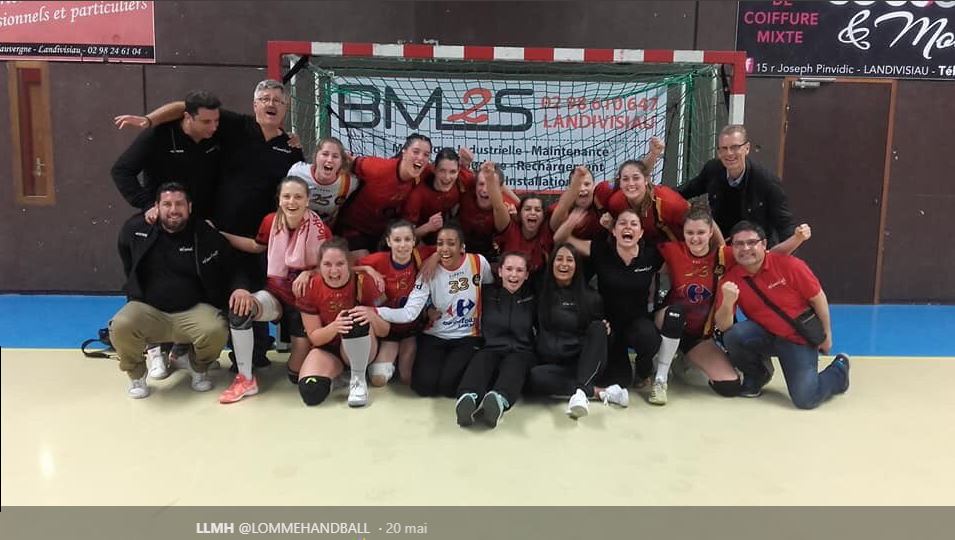 LOMME LILLE METROPOLE HB - A
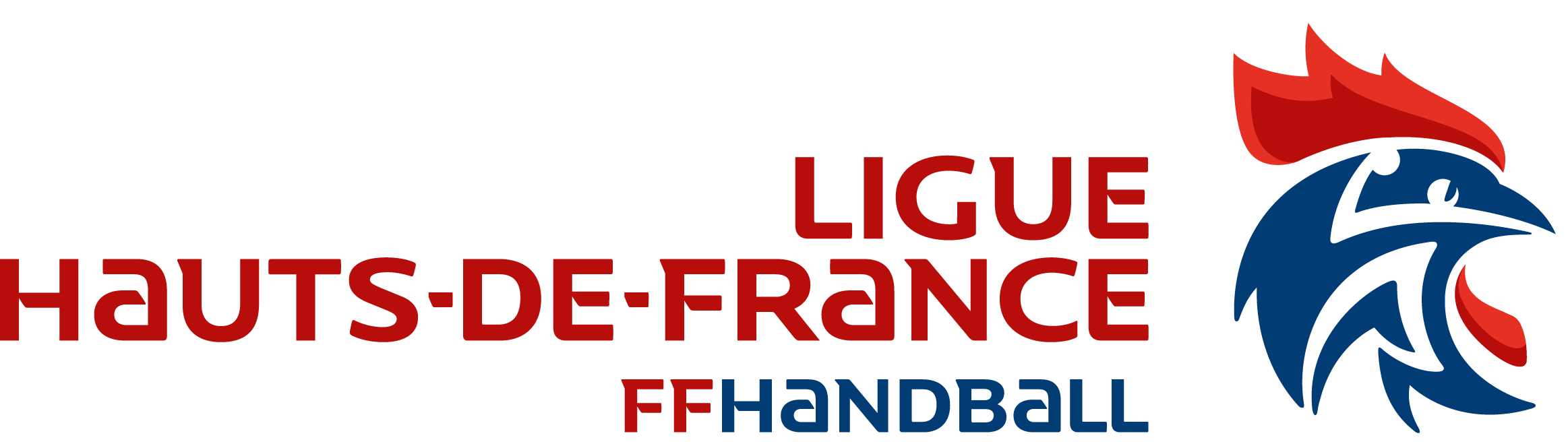 Accession D2F - LFH
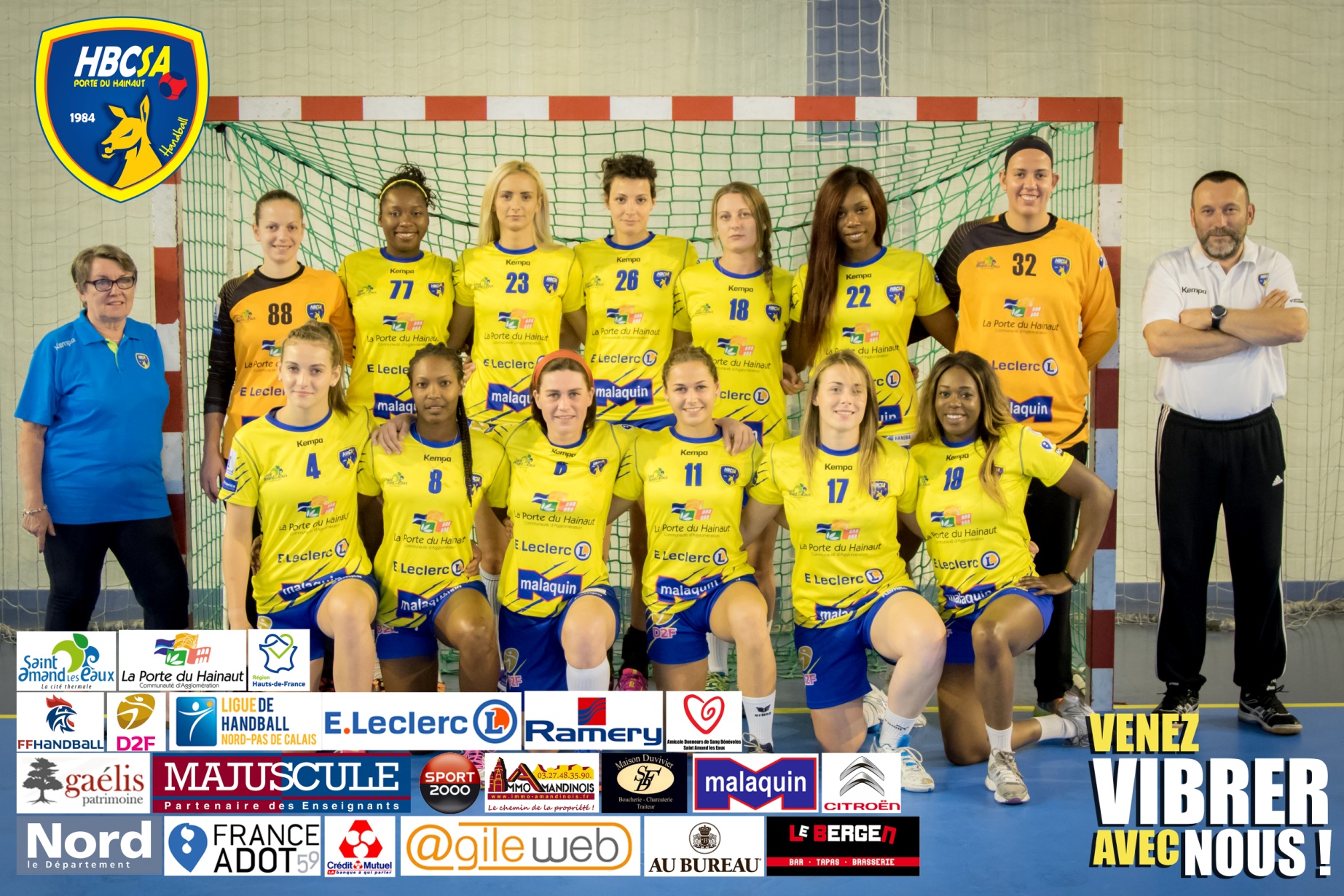 HBC ST AMAND LES EAUX PORTE DU HAINAUT
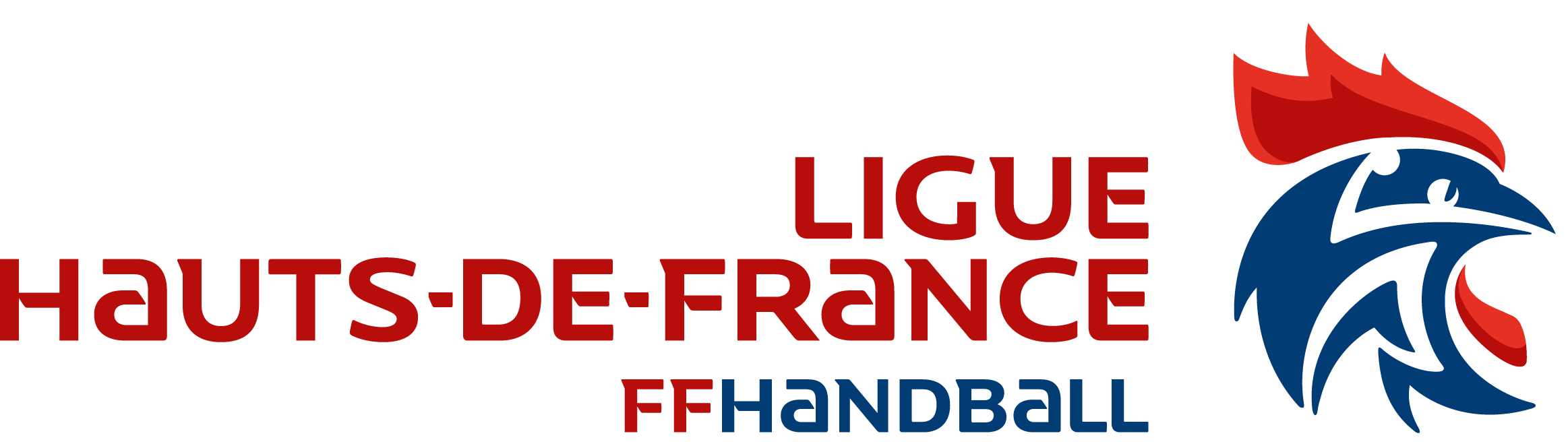 BRAVO À TOUS
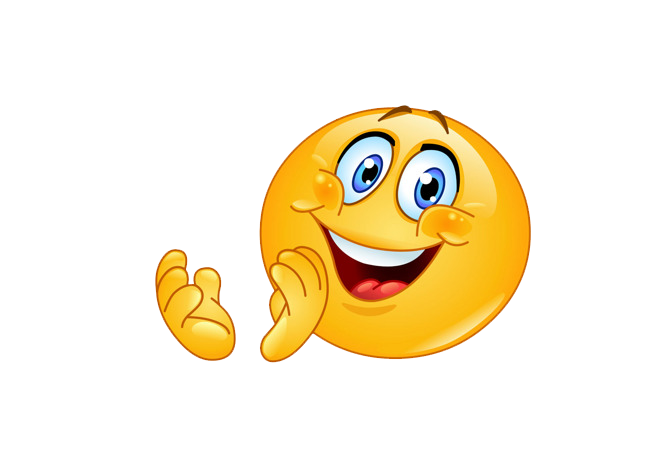 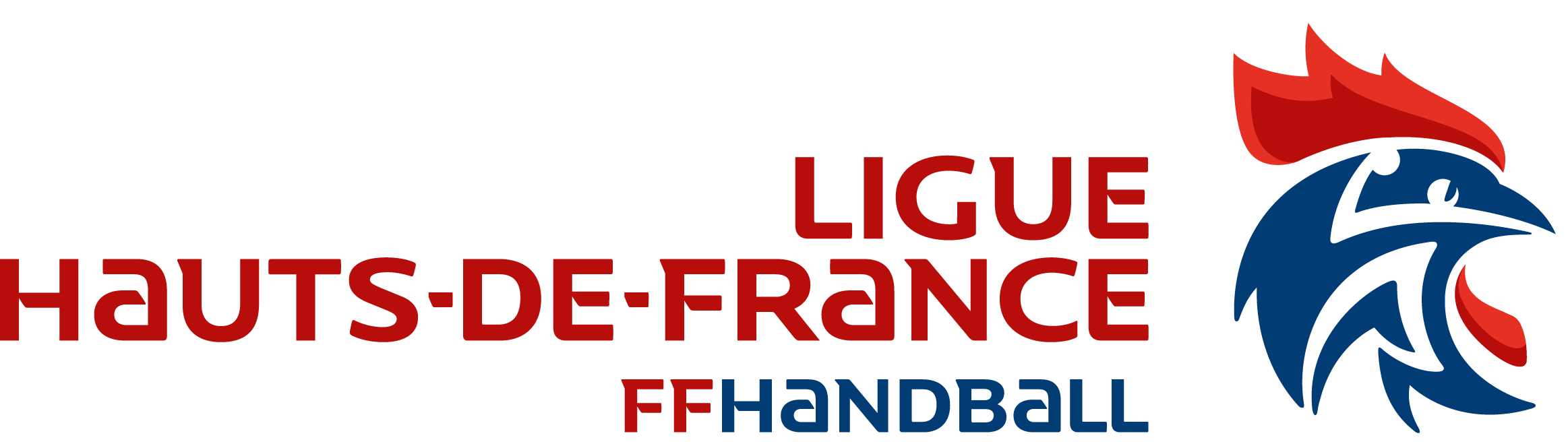 Crédits photos
FFHandball / Stéphane Pillaud

Facebook des clubs de Montpellier, Nantes

L’Equipe.fr

Culture PSG

Ligue de handball des Hauts-de-France

Sites internet et Facebook des clubs champions et accession
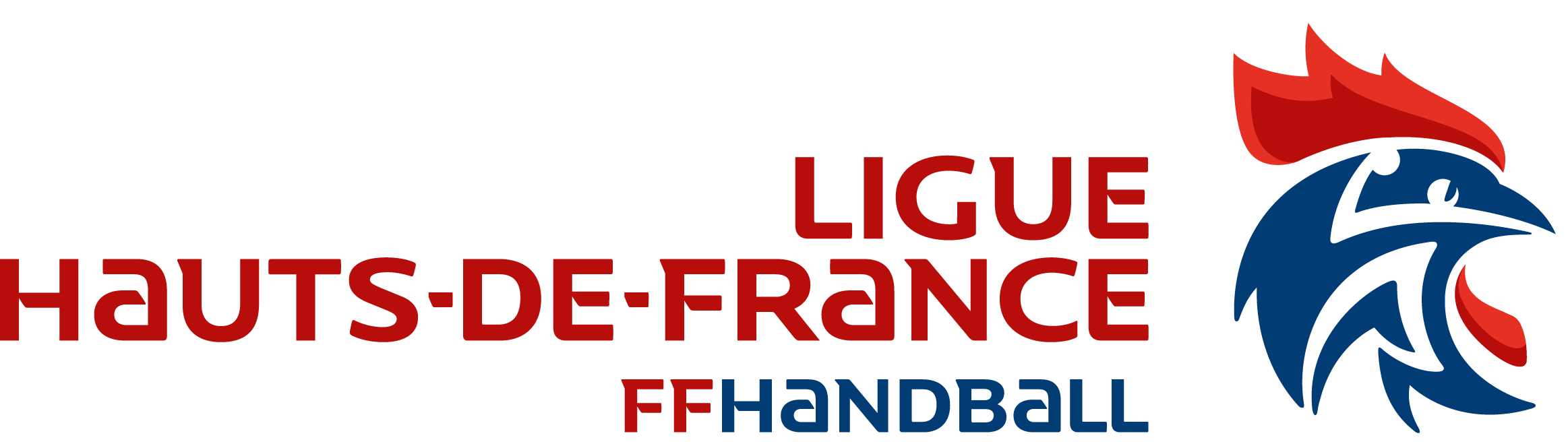